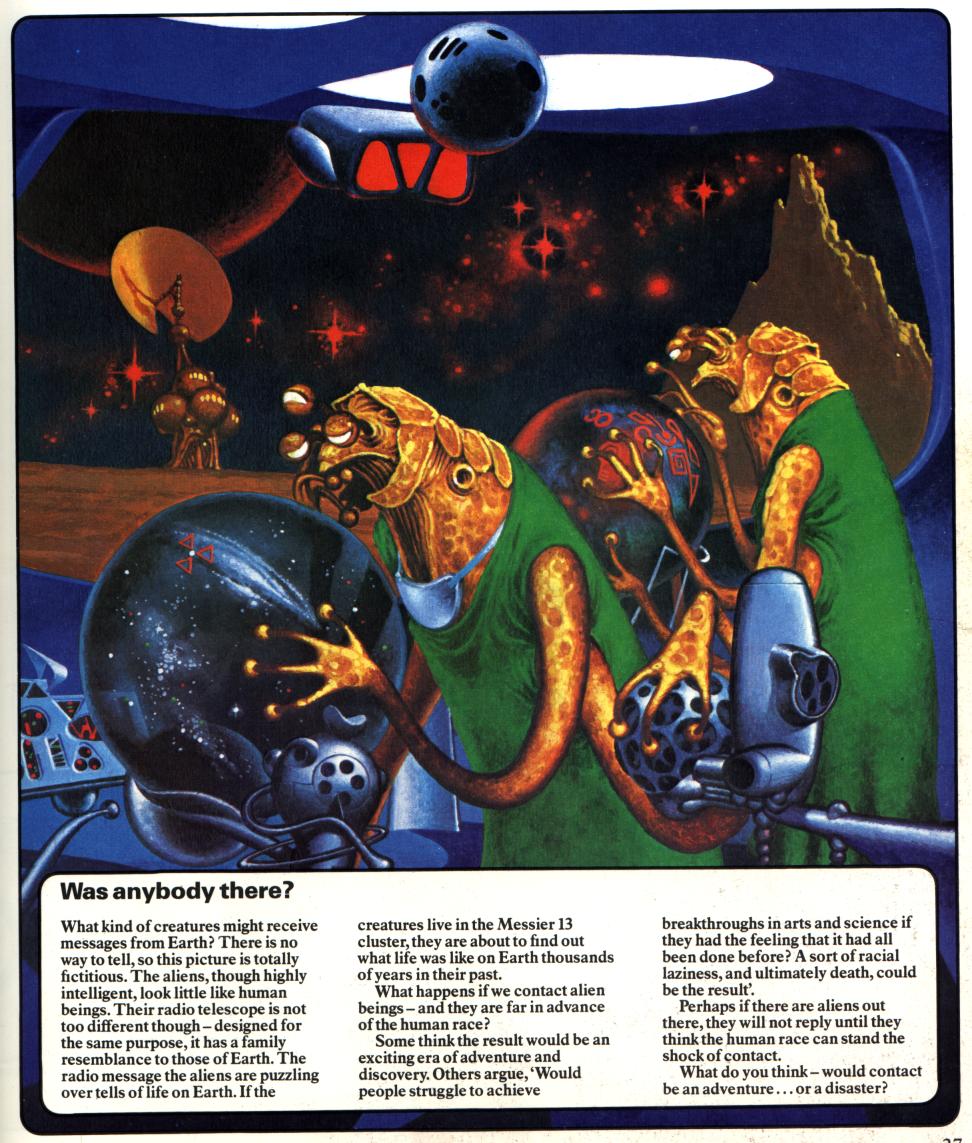 Les interfaces 3D
K. Gatland and D. Jefferis. The World of the Future: Robots. 1979, Usborne Hayes.
Plan
Pourquoi le 3D ?
Du matériel de sortie 3D (écrans, lunettes)
Du matériel d’entrée 3D (pointeurs, etc.)
Exemples pour les “données 3D”
Exemples pour les “données abstraites”
Les contraintes pour simplifier l’interaction
Les indices visuels pour faciliter la compréhension
Leçons de conception
Pourquoi utiliser le 3D ?
À retenir!
Pour montrer des objets ou des environnements qui ont intrinsèquement une forme en 3D (des plans architecturaux, plans industriels, …).  Exemples:
Un design d’automobile
Une image médicale 3D
La réalité virtuelle pour magasiner un nouveau design d'intérieur pour votre domicile
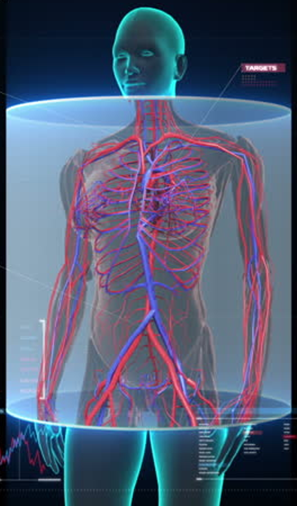 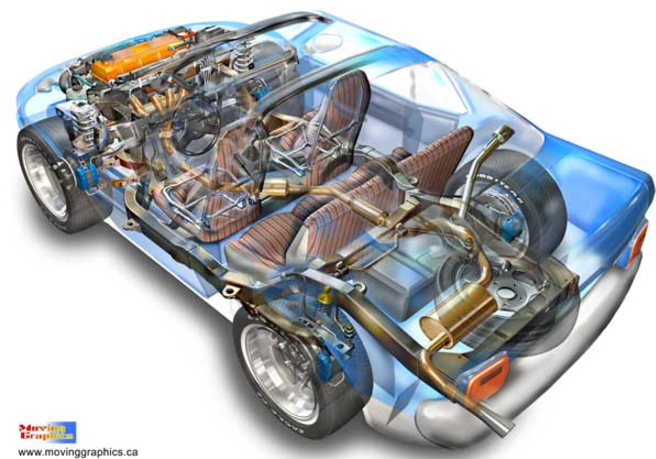 Pourquoi utiliser le 3D ?
À retenir!
Pour la visualisation scientifique/mathématique: quand les données ont une structure 3D ou impliquent 3 variables réelles (ou plus!)
Weyl scalar fields from orbiting binary neutron stars.
http://jean-luc.ncsa.uiuc.edu/Movies/
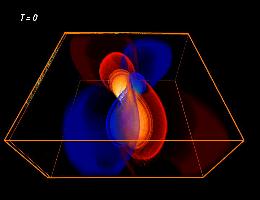 Retournement (éversion) d’une sphère
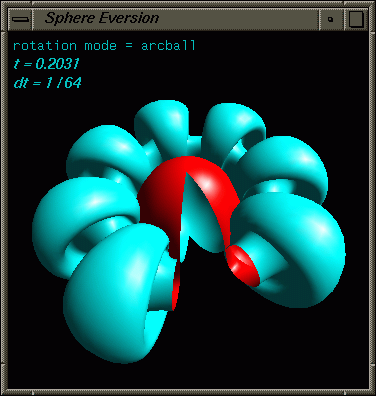 Deux trous noirs en collision.
http://jean-luc.ncsa.uiuc.edu/Exhibits/exhibits.html
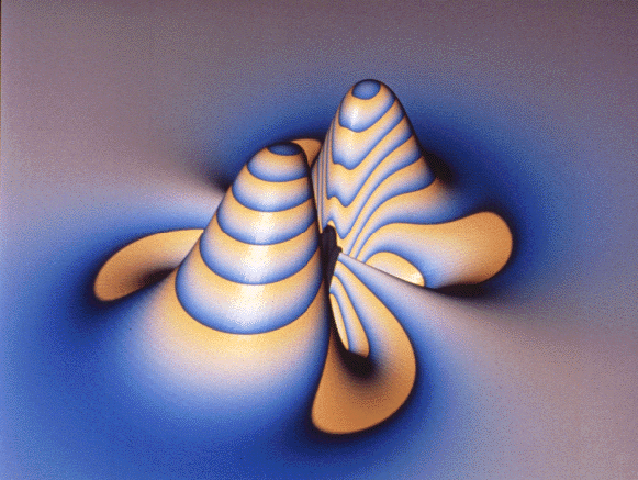 http://profs.etsmtl.ca/mmcguffin/eversion/
Pourquoi utiliser le 3D ?
À retenir!
Pour ressembler à la vie réelle ?Pour créer une métaphore de la vie réelle ?(exemple: bureau virtuel en 3D)
Pour exploiter les capacités humaines ?
Traitement pré-conscient par le système visuel humain
Mémoire spatiale
Pour montrer plus d’information, et des relations plus complexes
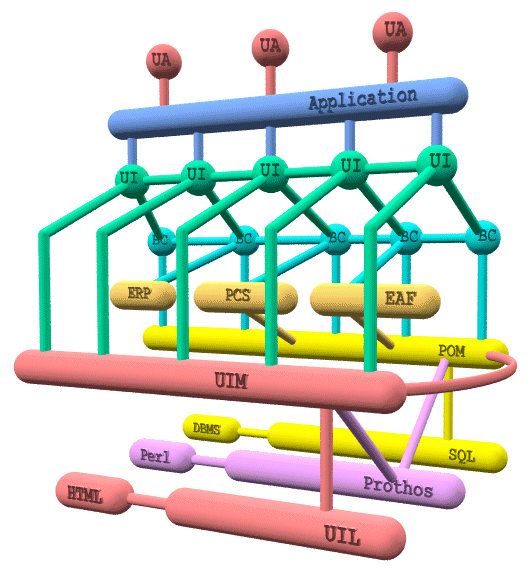 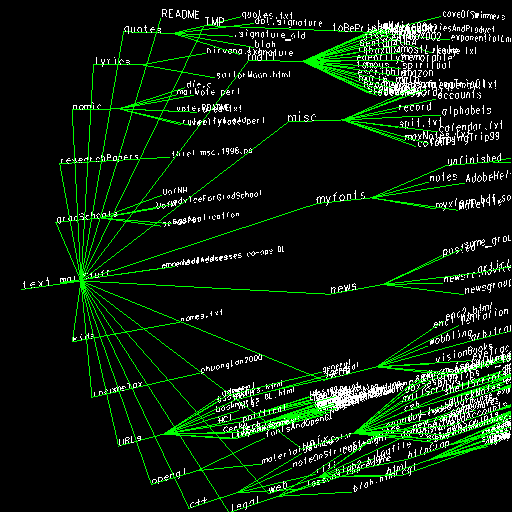 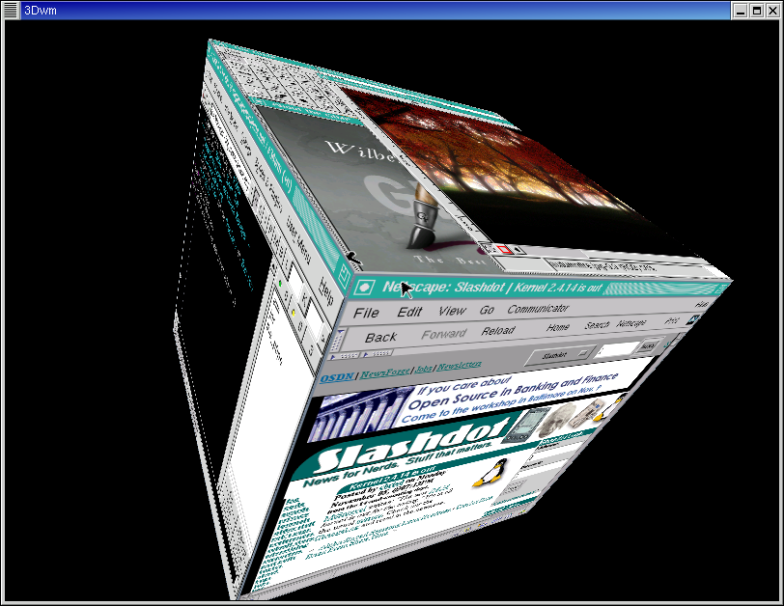 Pourquoi NE PAS utiliser le 3D ?
À retenir!
Ça rajoute de la complexité pour les utilisateurs(et les concepteurs et programmeurs)
L’utilisateur aura plus de degrés de liberté à contrôler
Les dispositifs d’entrée et de sortie habituels (souris, écran LCD) ne sont pas conçus pour le 3D
Problèmes d’occlusion (un objet qui cache d’autres)
Les interfaces 3D peuvent être difficiles à apprendre
Les avantages d’une interface 3D devraient être plus importants que les inconvénients, sinon l’interface 3D ne vaut pas la peine!
Matériel de sortie 3D
Pour afficher une image 3D qui reproduit lesstimulis du monde physique, nous avons besoin, idéalement, de recréer 4 effets:
À retenir!
Stéréoscopie (chaque oeil voit une image légèrement différente (disparité binoculaire), les différences étant plus importantes pour des objets plus près)
Vergence (l'angle entre les yeux change en fonction de la distance d’un point fixé, l’angle se rapprochant de zéro pour un point focal lointain)
Accommodation (les lentilles des yeux changent de longueur focale en fonction de la distance d’un point fixé)
Suivi de tête: mise à jour de l’image en fonction des mouvements de la tête (“head-coupled perspective”)
(… en plus de recréer des effets visuels comme les ombres, les reflets, l’éclairage, etc. qui sont relativement faciles à recréer, même sur un écran 2D conventionnel)
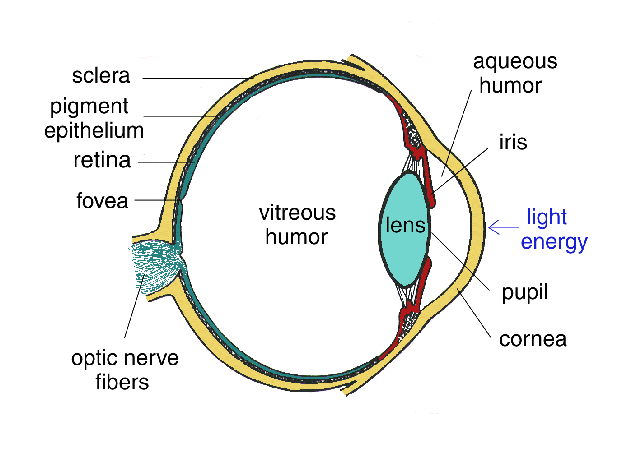 L’oeil humain
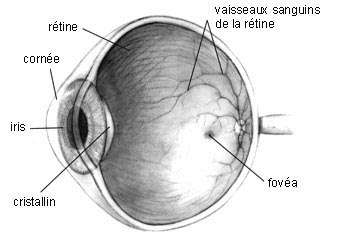 http://en.wikipedia.org/wiki/Zonule_of_Zinn
La stéréoscopie permet de recréer l’effet de vergence, mais seulement si les choses sont bien calibrées
À retenir!
Vue devant
Vue de haut
La réalité à simuler, vue de haut
Avec un dispositif stéréoscopique
Vue devant
Vue de haut
Mal calibré: les rayons bleus convergent, mais les rayons rougent divergent (!) ce qui ne pourrait pas arriver dans la vraie vie.
Mieux calibré: les rayons bleus convergent rapidement, et les rayons rougent convergent légèrement.
Stéréoscopie
À retenir!
Termes reliés: disparité binoculaire; « stereopsis »
En portant quelque chose sur nous:
Lunettes avec filtres rouge/vert (anaglyphes)
Lunettes polarisantes passivesExemple: IMAX
Lunettes à obturation (“LCD shutters”) actives, synchronisées avec la projection
Visiocasque (HMD ou “Head-Mounted Display”)Exemple: Oculus Rift, HTC Vive
En ne portant rien: écrans autostéréoscopiques
Écrans lenticulaires (exemple: http://www.dimenco.eu/ )
Écrans à barrière de parallaxe (exemple: Nintendo 3DS)
Écrans volumiques
Par lasers et holographie (exemple: http://www.seereal.com )
Lunettes anaglyphes
Deux filtres (rouge et cyan)
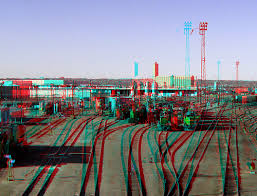 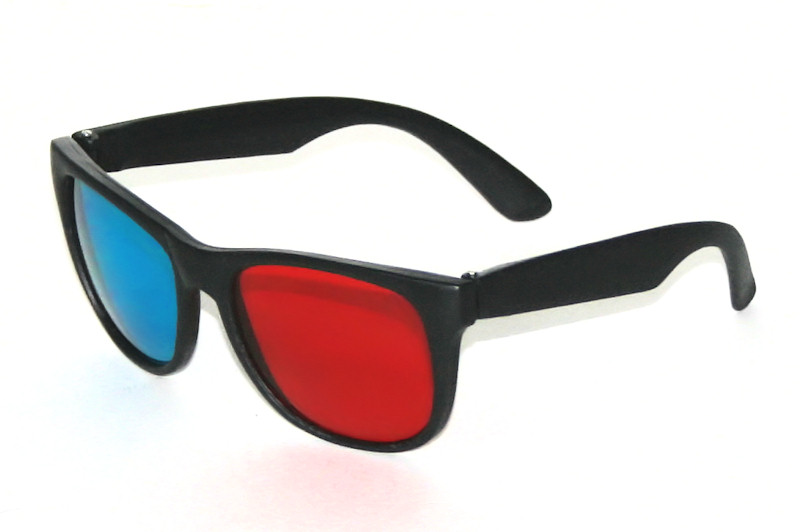 Lunettes polarisantes passives
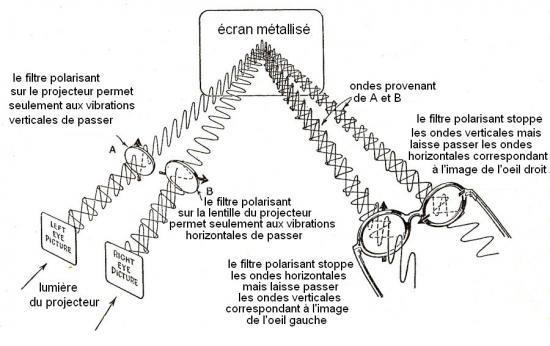 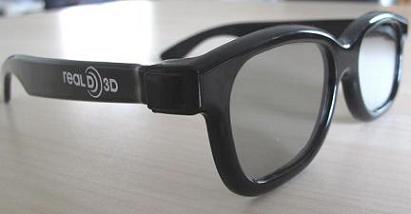 Téléviseur “Cinema 3D” de LG
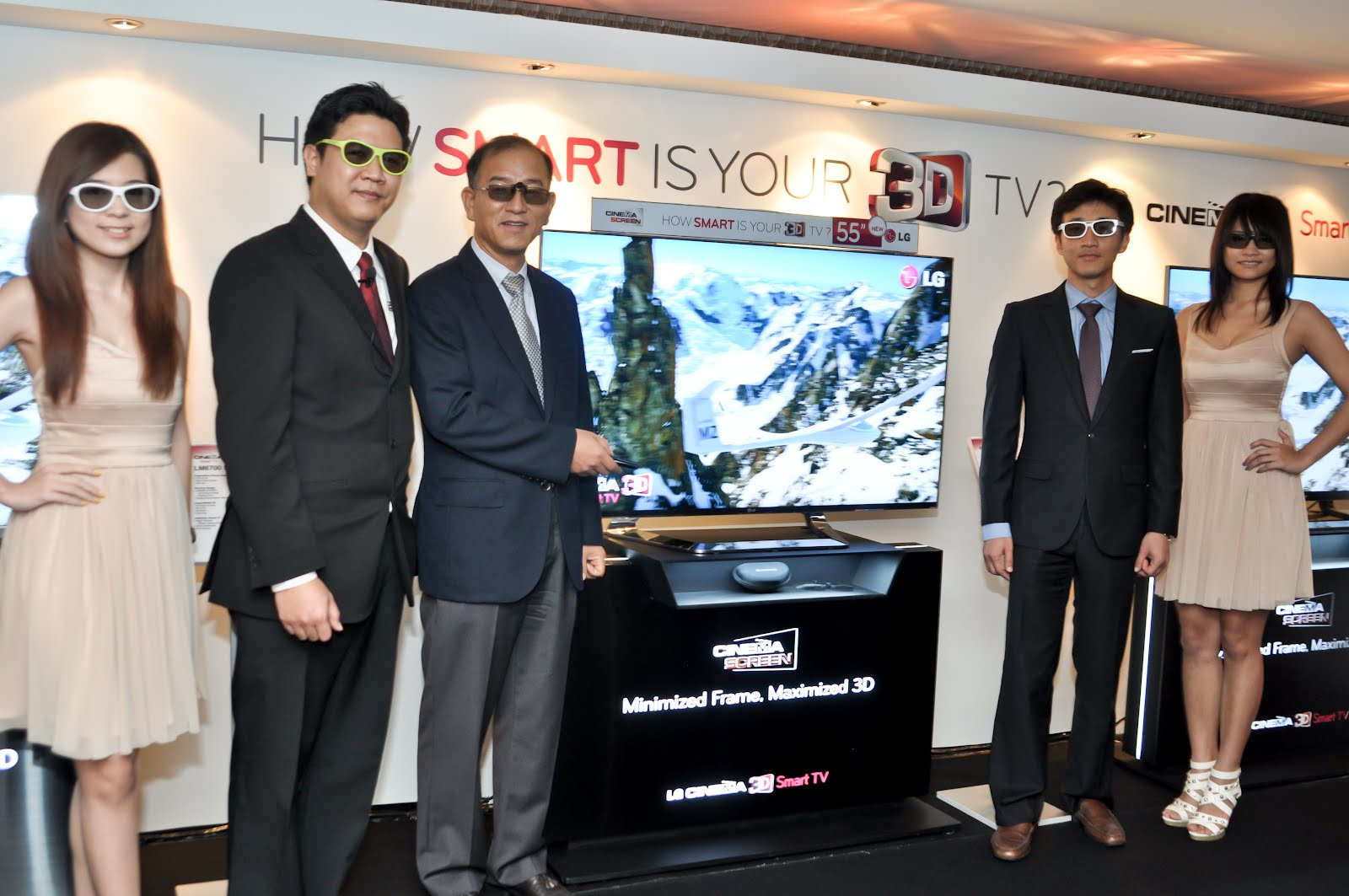 Lunettes polarisantes passives:stéréoscopie + vergence + vue partageable
Lunettes à obturation (actives)
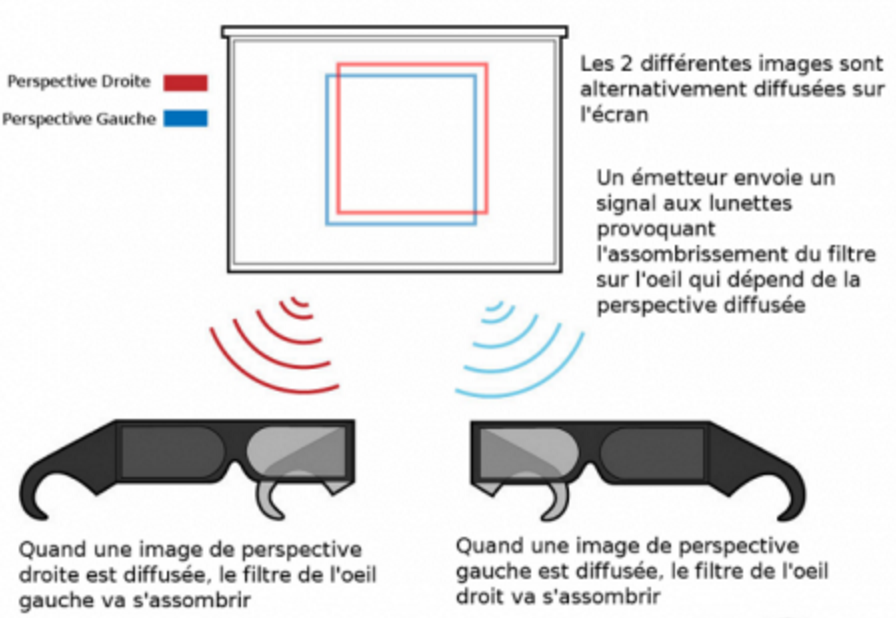 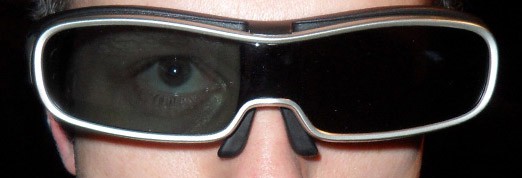 http://s3.e-monsite.com/2010/11/23/06/lunettesactives.png
Visiocasque de réalité virtuelle
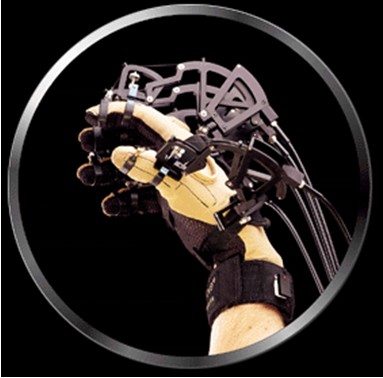 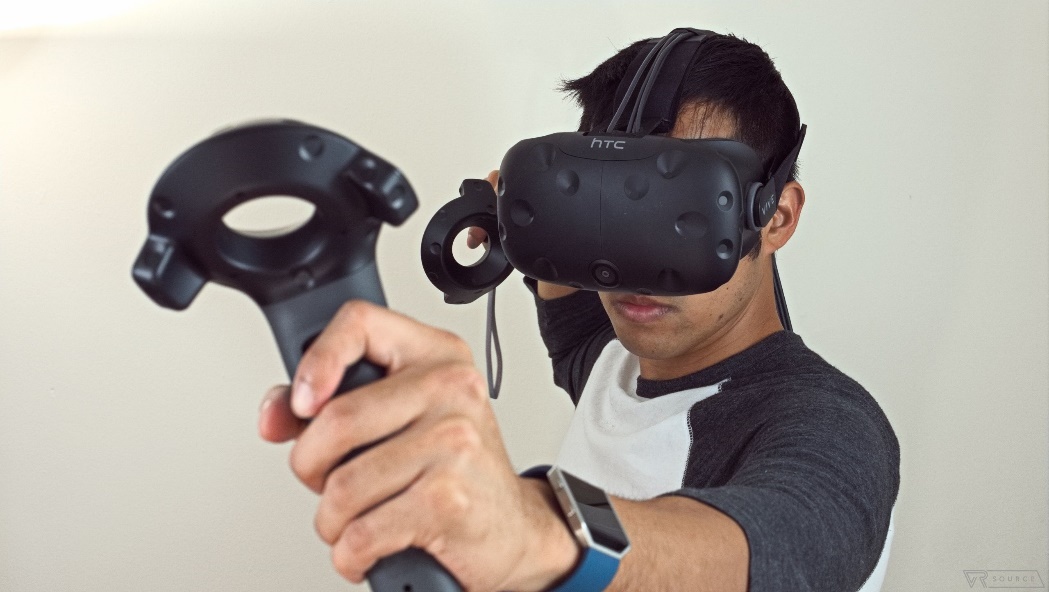 Gant haptique
Visiocasque (HMD ou Head-Mounted Display) et manettes
Immersif, mais trop encombrant ?
Stéréoscopique et convergence(si les choses sont bien calibrées)
Pas d’accommodation oculaire
Visiocasque de réalité augmentée
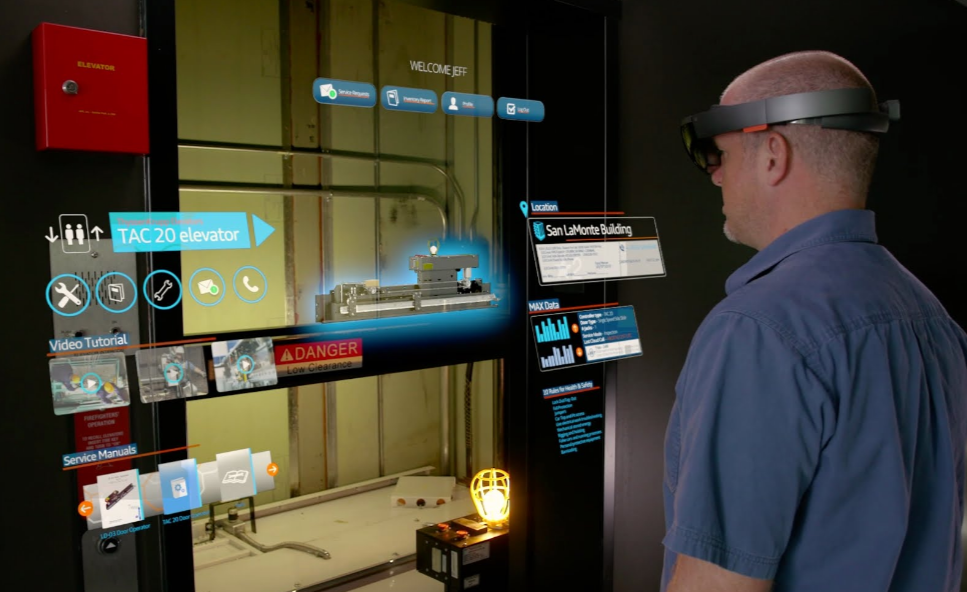 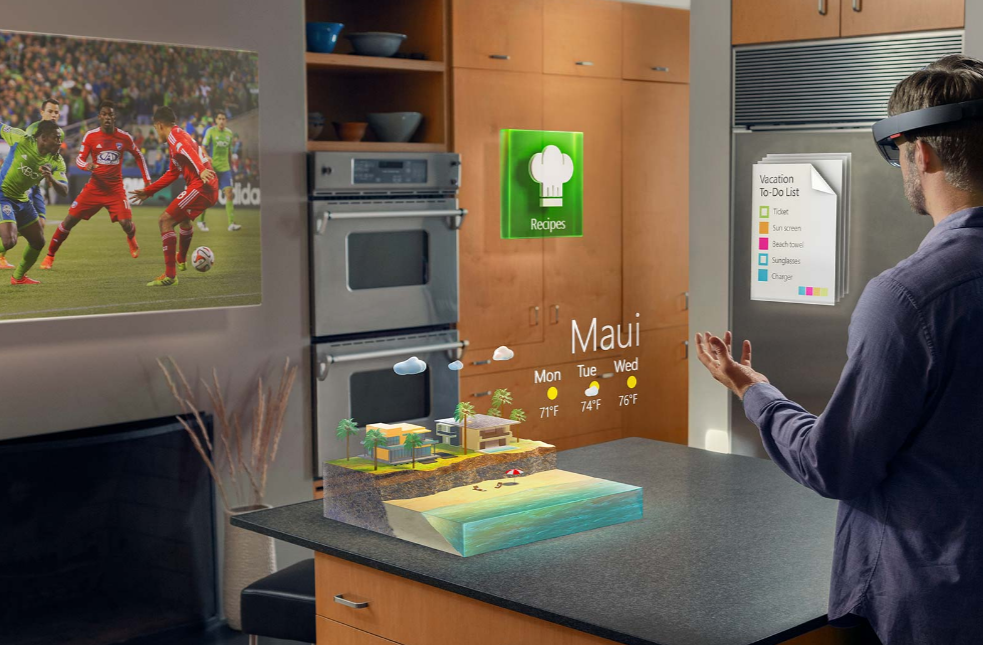 Par « see-through » ou par vidéo
Objets virtuels affichés par dessus le monde physique
Pas d’accommodation oculaire
Exception: https://www.avegant.com/
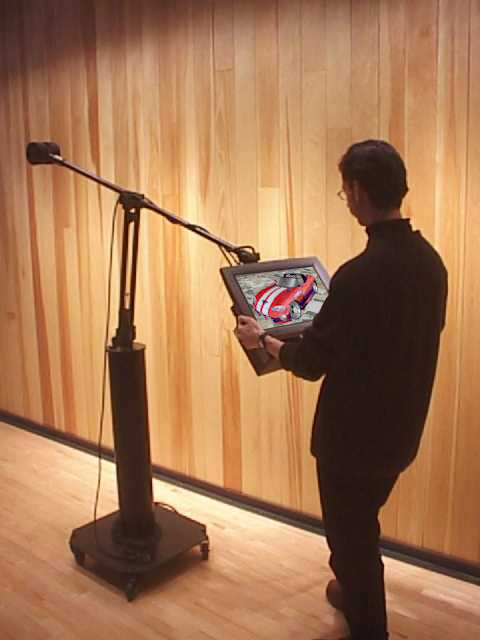 Boom Chameleon
Navigation très facileà apprendre
La vue 3D peut être partagée
N’est pas stéréoscopique
Vidéo:http://www.youtube.com/watch?v=t60JccjN_z0 ; http://www.dgp.toronto.edu/~gf/videos/boom_chameleon.mpg ;http://www.acm.org/uist/archive/videos/2002/p111-tsang.mov 
Article:  http://scholar.google.ca/scholar?q=tsang+fitzmaurice+kurtenbach+boom+chameleon
http://www.dgp.toronto.edu/~gf/Research/Chameleon/ChameleonResearch.htm
Écran lenticulaireVoir l’entrée de la bibliothèque de l’ÉTS pour voir un écran de http://numerix3d.com
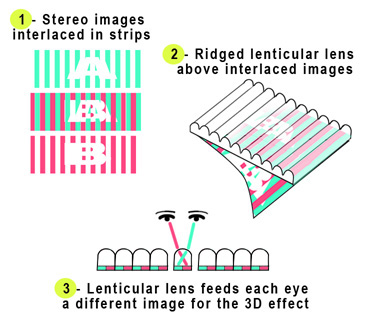 http://neilnathanson.com/3d02/pics/lenticular-illustration.jpg
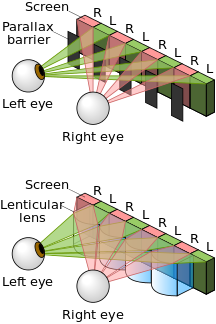 Comparaison de barrière de parallaxe et écran lenticulaire
http://en.wikipedia.org/wiki/Parallax_barrier
Écran volumique
Perspecta displaywww.actuality-systems.com
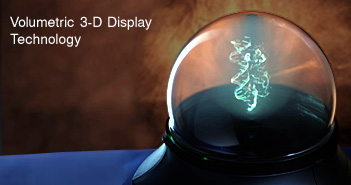 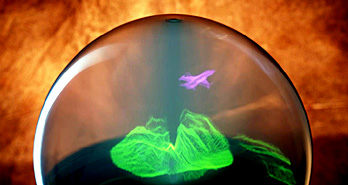 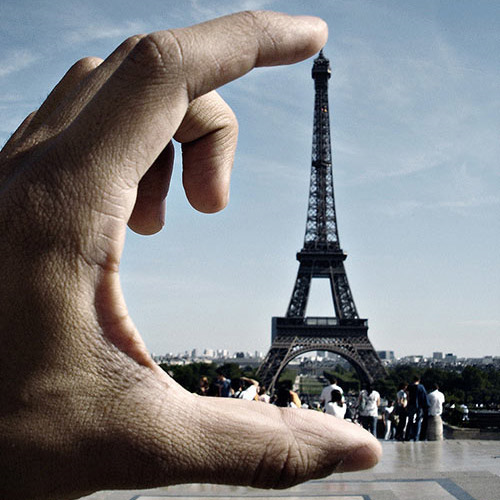 (Auto)stéréoscopie + vergence + accommodation+ suivi de la tête + vue partageable!
Pas possible de montrer de l’occlusion,ni de lissage, ni d’ombres
Pas possible d’exploiter des effets de perspective pour montrer des objets de tailles très différentes comme ici
http://cdn.instantshift.com/media/uploads/2010/08/beofpp.jpg
Techniques d’interaction pour écran volumique (Grossman et al. 2004)
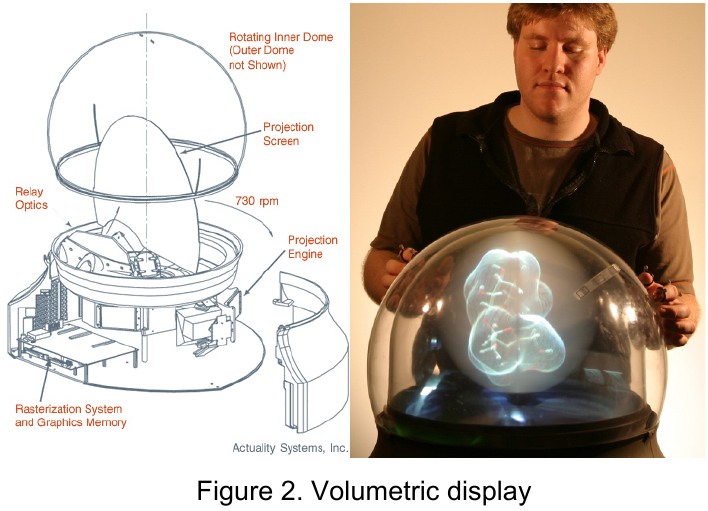 Article: http://scholar.google.ca/scholar?q=grossman+wigdor+balakrishnan+multi-finger+gestural+interaction+3d+volumetric Vidéo: http://www.dgp.toronto.edu/~tovi/videos/uist2004_volumetric.avi  ;http://www.acm.org/uist/archive/videos/2004/p61-grossman.mov
Techniques d’interaction pour écran volumique (Grossman et al. 2004)
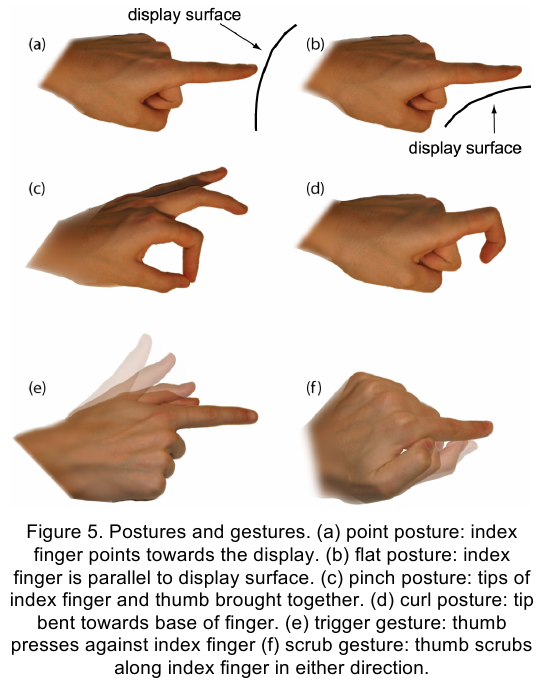 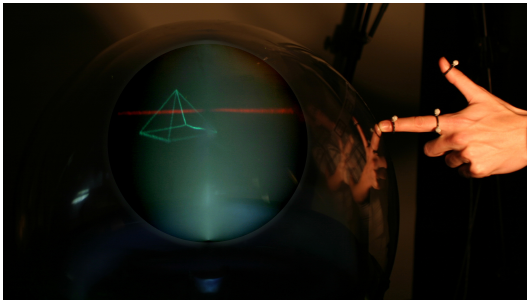 Article: http://scholar.google.ca/scholar?q=grossman+wigdor+balakrishnan+multi-finger+gestural+interaction+3d+volumetric Vidéo: http://www.dgp.toronto.edu/~tovi/videos/uist2004_volumetric.avi  ;http://www.acm.org/uist/archive/videos/2004/p61-grossman.mov
(Petits) écrans volumiques
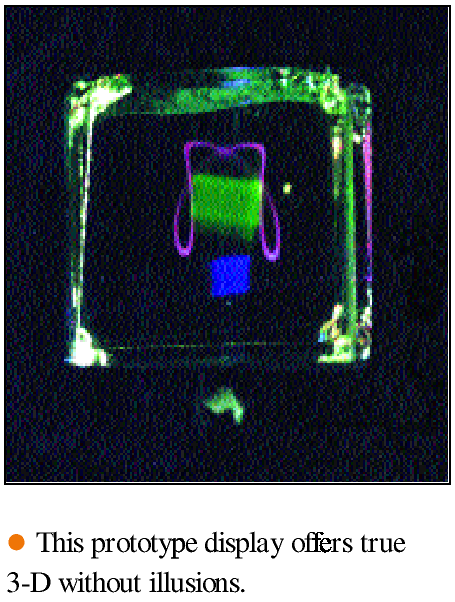 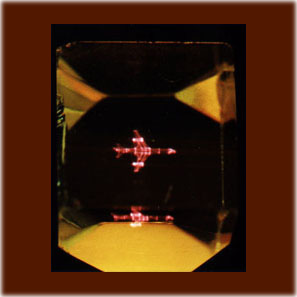 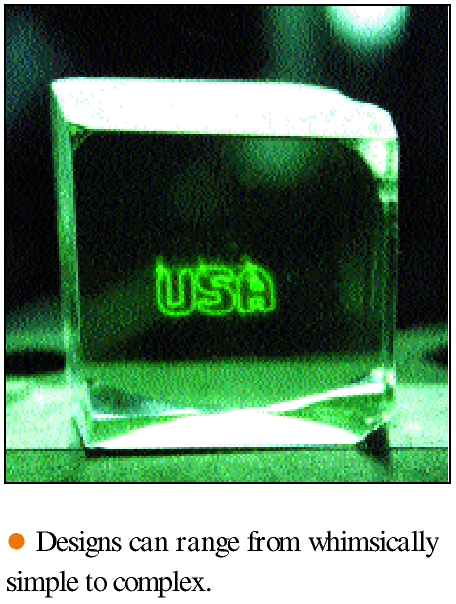 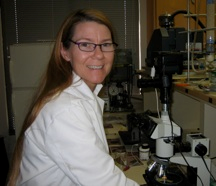 Elizabeth Downing, http://www.3dtl.com
Lunettes stéréoscopiques 3D
Lunettes de réalité virtuelle:
Oculus Rift (acheté par Facebook pour 2G$)
HTC Vive
PlayStation VR (anciennement “Project Morpheus”) de Sony
Samsung Gear VR http://en.wikipedia.org/wiki/Samsung_Gear_VR 
Google Cardboard http://en.wikipedia.org/wiki/Google_Cardboard 
Lunettes de réalité augmentée:
Microsoft HoloLens
Meta 2 http://www.metavision.com/
Magic Leap (dans lequel Google a investi > 500M$)
Sulon Cortex http://sulontechnologies.com/ (entreprise à Toronto)
Avegant https://www.avegant.com/
SEER: https://www.kickstarter.com/projects/1942860935/seer-the-first-ar-helmet-that-makes-you-a-real-iro 
Hybride
Totem de Vrvana (entreprise à Montréal, acheté par Apple pour 30M$)
Exercise: comparez quelques dispositifs de sortie 3D
Critères de comparaison:
Stéréoscopie ?
Vergence ?
Accommodation ?
Répond aux mouvements de la tête ?
Plusieurs utilisateurs peuvent partager la vue,sans dépenser beaucoup plus d’argent ?
Dispositifs à comparer :
Écran LCD normal
Lunettes à obturation
Cinema 3D de LG
Boom Chameleon
Head-mounted display
Écran volumique
À retenir!
Matériel d’entrée 3D
Spaceball; Logitech Magellan
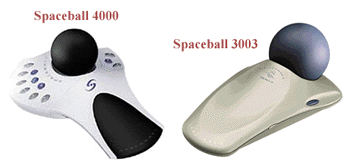 http://www.alsos.com/Products/Devices/SpaceBall.html
Avantage: 6 degrés de liberté
 Inconvénient: Contrôle de taux (= contrôle de vitesse)au lieu de contrôle de position
Périphériques de pointageà contrôle de vitesse, pour le 3D
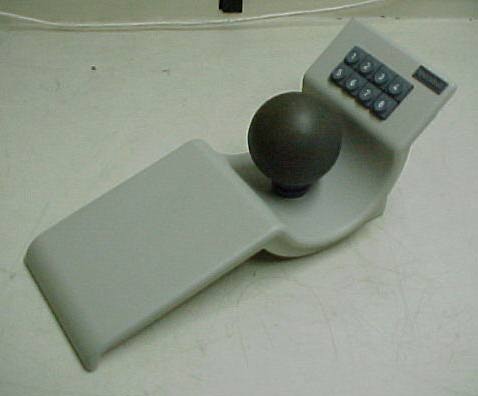 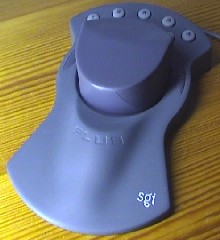 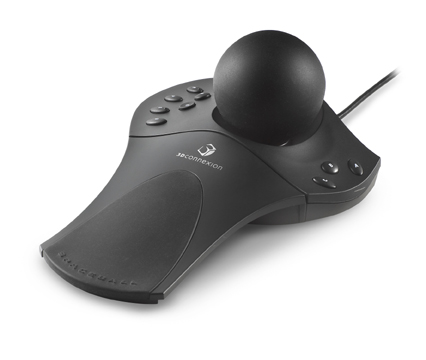 Spaceball
Spaceball 5000
Spacemouse
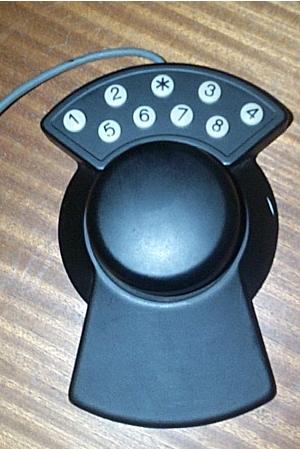 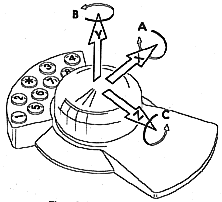 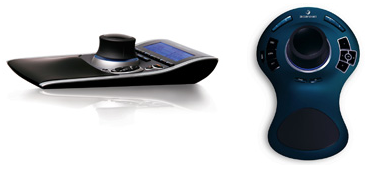 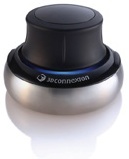 Magellan
SpaceNavigator (60$)
3dconnexion.com
(en 2008)
D’autres produits de 3dconnexion.com
(en 2008)
[Speaker Notes: Spaceball: http://www.schrotthal.de/sgi/misc/spaceball.html
Spacemouse: http://www.schrotthal.de/sgi/misc/spacemouse.html
Spaceball 5000: http://www.gamedev.net/features/reviews/productreview.asp?productid=509
Magellan photo: http://radiography.tees.ac.uk/soh_research/img/magellan.jpg
Magellan diagram: http://www.dgp.toronto.edu/~gf/papers/PhD%20-%20Graspable%20UIs/Thesis.gf.html]
SpaceNavigator
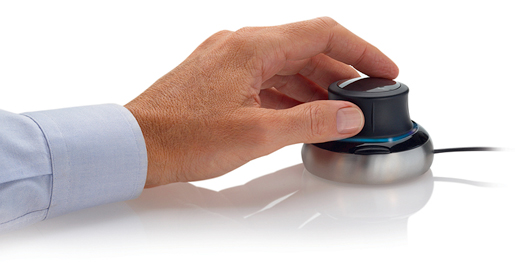 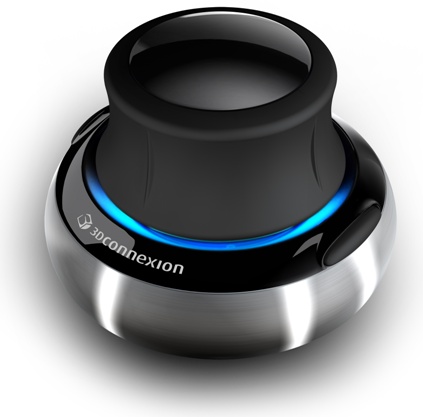 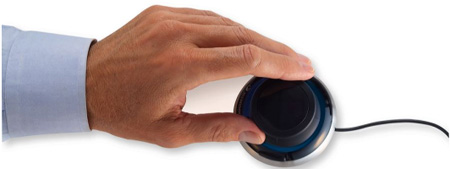 SpaceNavigator
http://www.3dconnexion.com/3dmouse/spacenavigator.php
HandNavigator (Paul Kry et al. 2008)
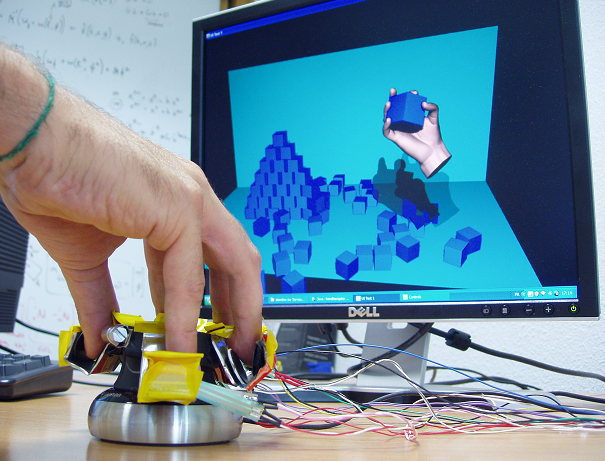 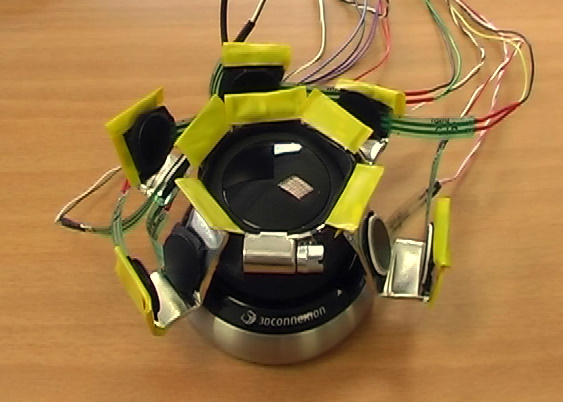 Article: http://scholar.google.ca/scholar?q=kry+pihuit+bernhardt+cani+handnavigator 
Vidéo: http://www.cs.mcgill.ca/~kry/pubs/hn/hn.mov
Rockin’ Mouse
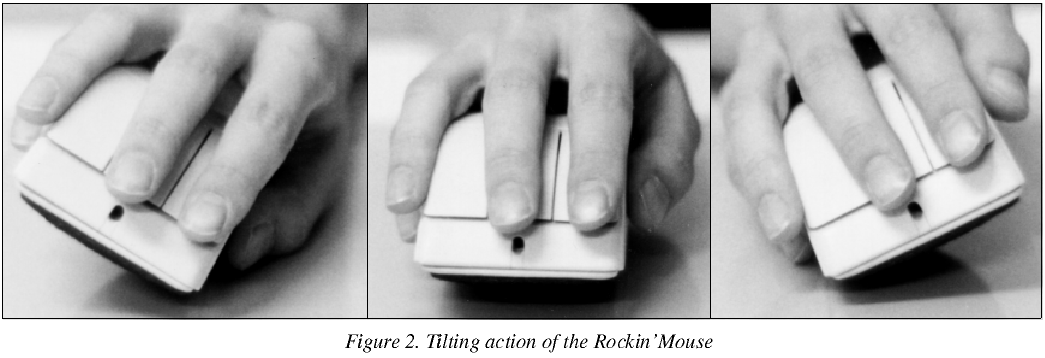 R. Balakrishnan, T. Baudel, G. Kurtenbach, G. Fitzmaurice (1997).The Rockin’ Mouse: Integral 3D manipulation on a plane.  CHI’97.Article: http://scholar.google.ca/scholar?q=balakrishnan+baudel+kurtenbach+rockin+mouse 
Vidéo: http://www.dgp.utoronto.ca/~ravin/videos/chi99_rockmouse.mpg
Retour haptique: le “Phantom”
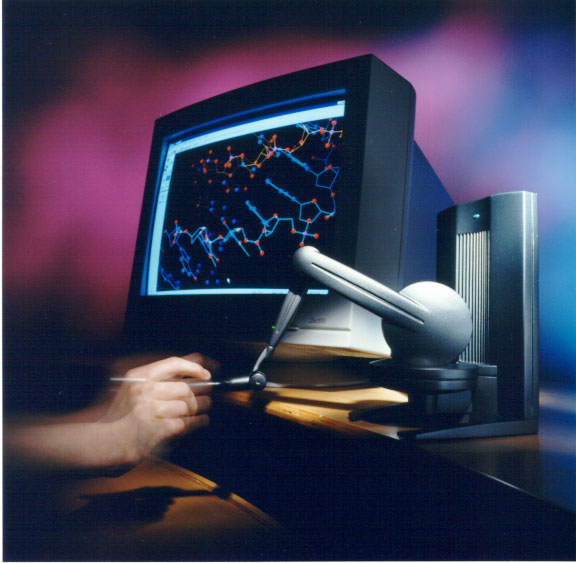 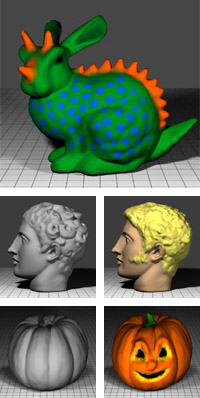 R. Jagnow and J. Dorsey.
Virtual sculpting with haptic displacement maps.
Proceedings of Graphics Interface, 2002.
http://www.sensable.com
[Speaker Notes: Haptics are one way of trying to make up for the lack of feedback with flat displays.

Other ways include using 3D sound, e.g. to indicate the location of landmarks, or perhaps of the motion of objects that are out-of-view.]
“Tête de poupée”: interface pour choisir un plan de coupe dans une image médicale d’une tête (Ken Hinckley)http://research.microsoft.com/en-us/um/people/kenh/PropsInterface.htm
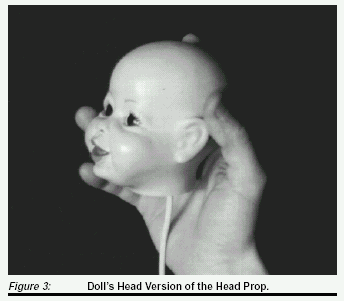 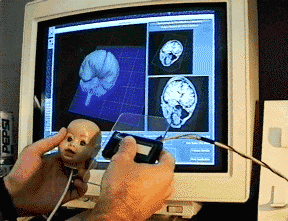 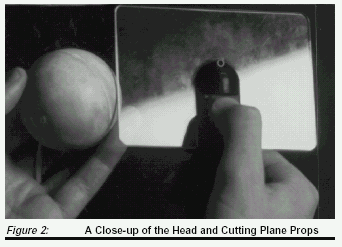 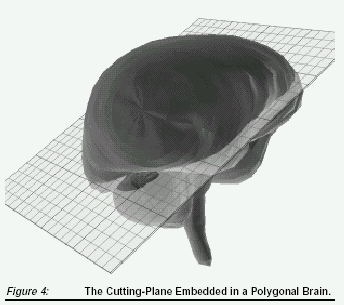 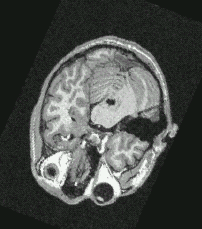 From slides by Chris North
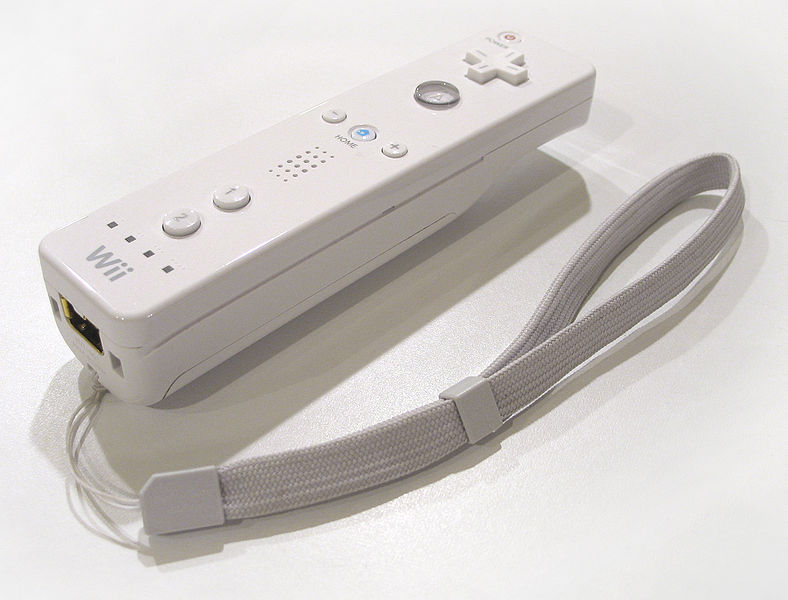 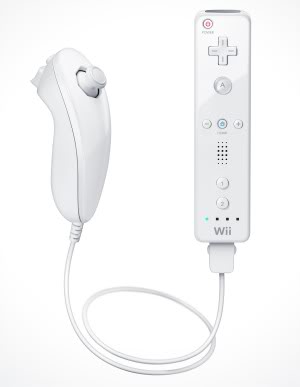 Wiimote et Nunchuk
http://en.wikipedia.org/wiki/Wiimote
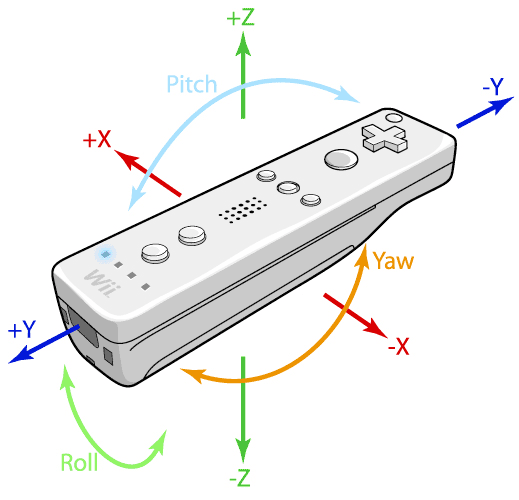 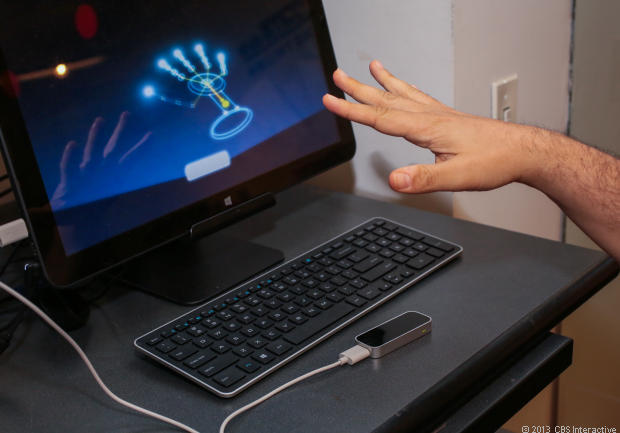 Leap Motion
http://i.i.cbsi.com/cnwk.1d/i/tim2/2013/07/18/LeapMotionController_35823002_09_620x433.jpg
Iris Classon
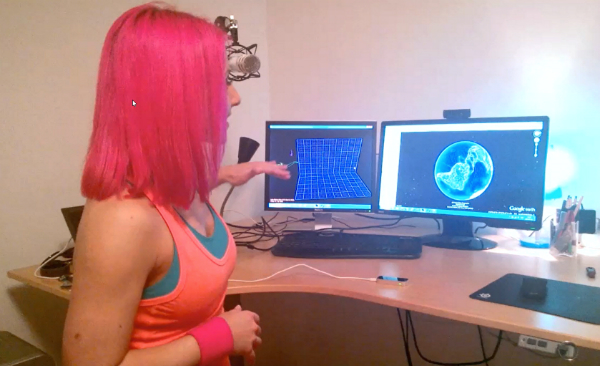 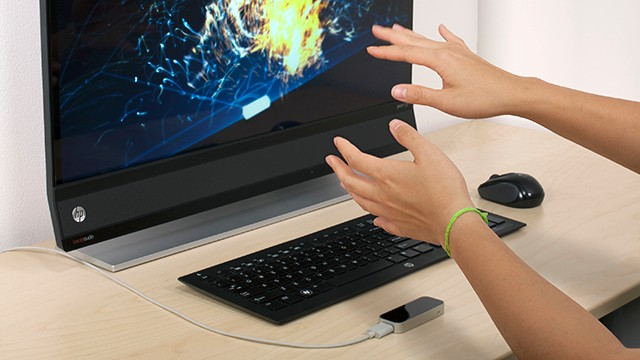 http://i2.cdn.turner.com/cnn/dam/assets/130722023535-leap-motion-controller-setup-story-top.jpg
[Speaker Notes: http://www.irisclasson.com/wp-content/uploads/2013/04/iris_classon_leap_motion.jpg
http://i.i.cbsi.com/cnwk.1d/i/tim2/2013/07/18/LeapMotionController_35823002_09_620x433.jpg
http://i2.cdn.turner.com/cnn/dam/assets/130722023535-leap-motion-controller-setup-story-top.jpg]
STEM de http://sixense.com
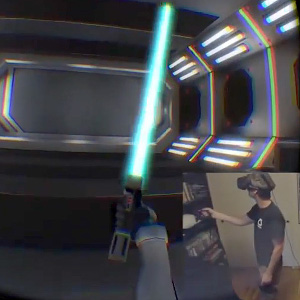 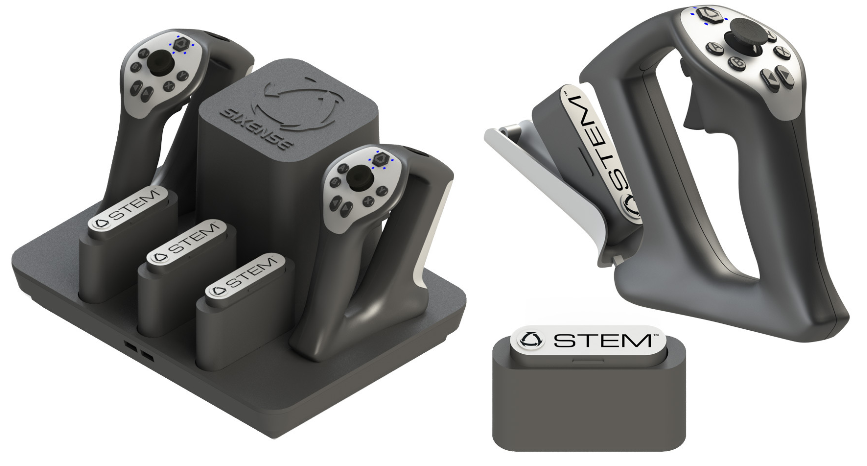 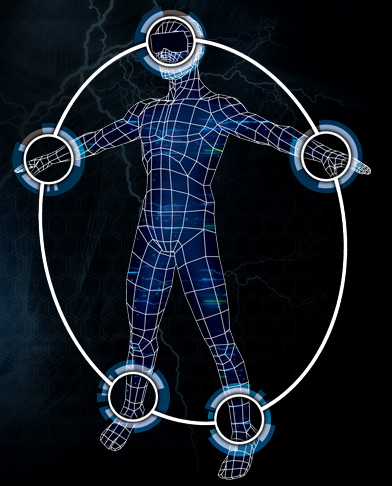 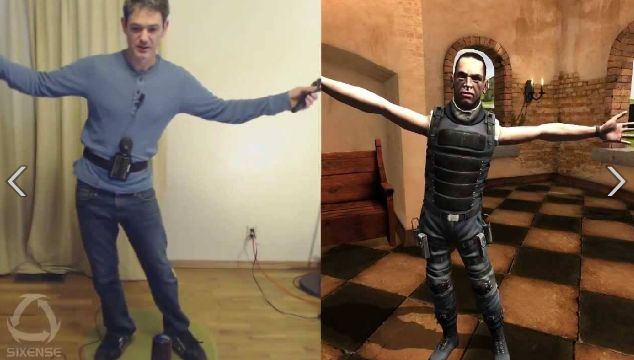 http://www.kickstarter.com/projects/89577853/stem-system-the-best-way-to-interact-with-virtual
HTC Vive + Vive trackers
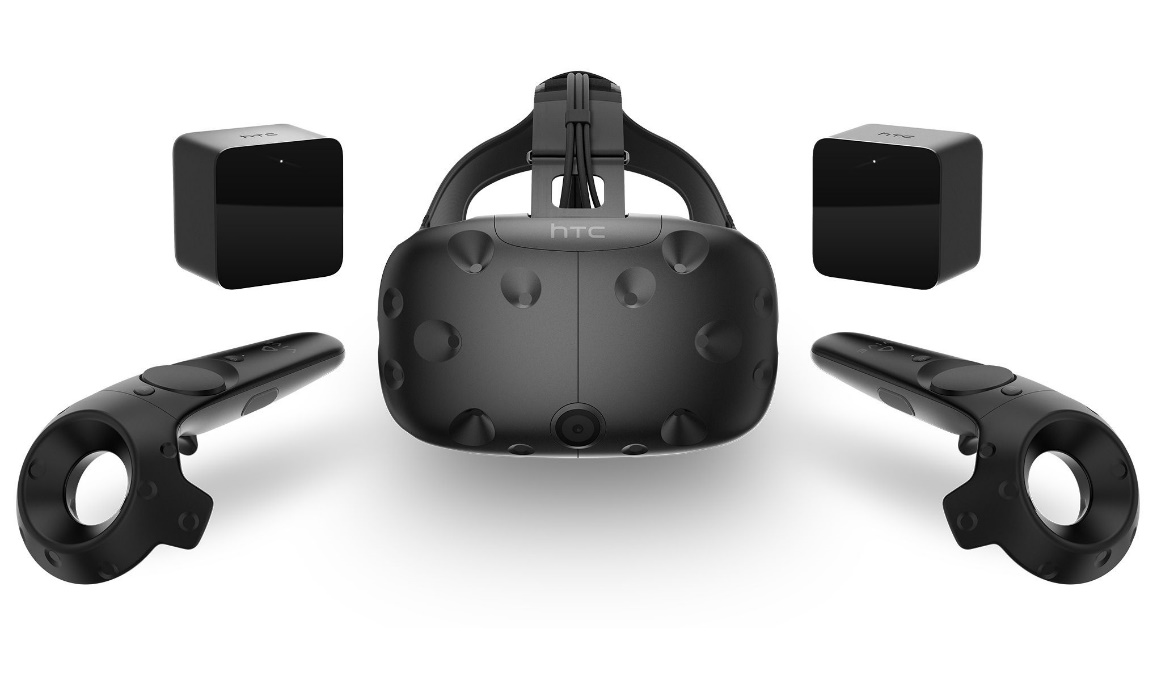 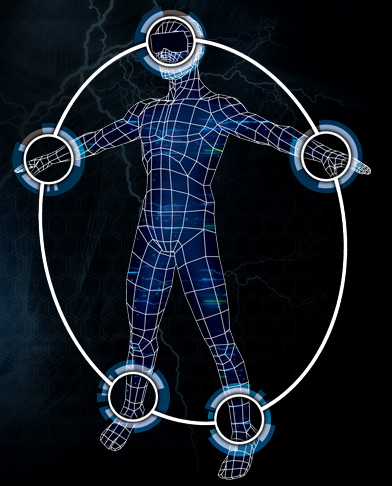 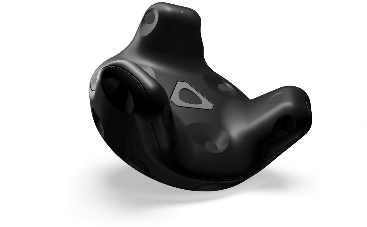 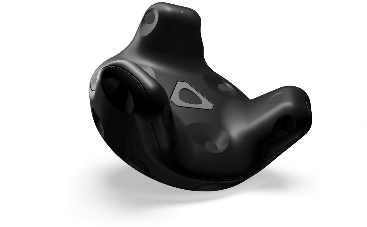 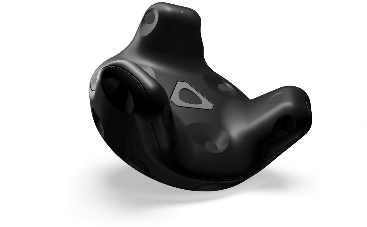 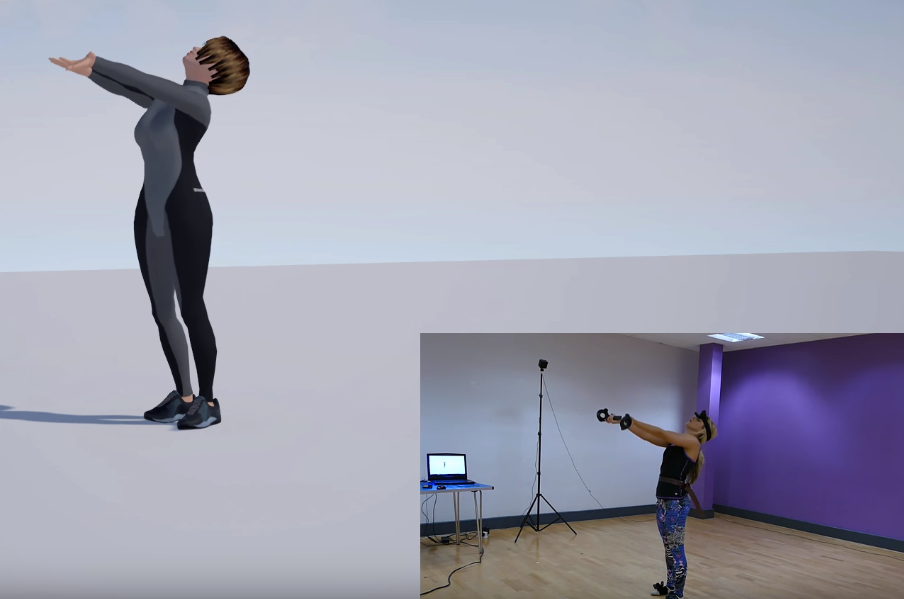 Démo: https://youtu.be/TyCc2186viY
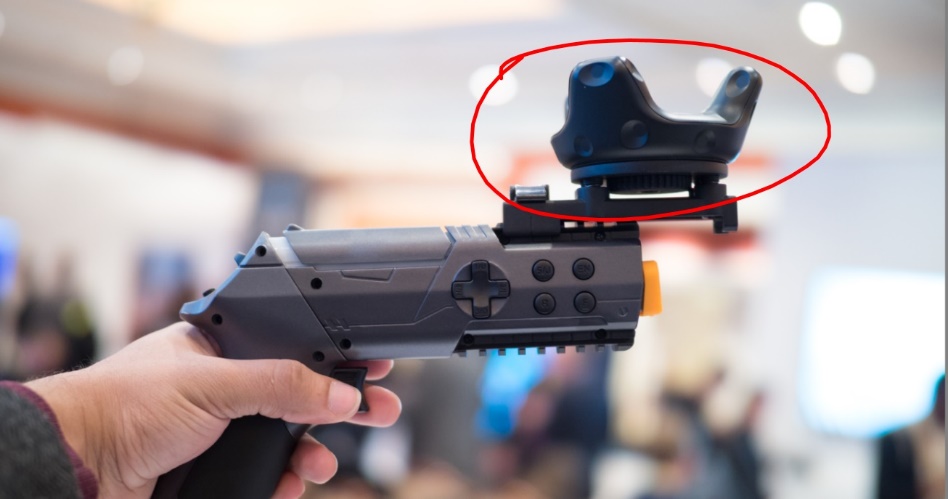 ShapeTape de Measurand
Vidéo:
http://www.youtube.com/watch?v=z-ZvSPa_5-0
Entrée gestuelle avec ShapeTape
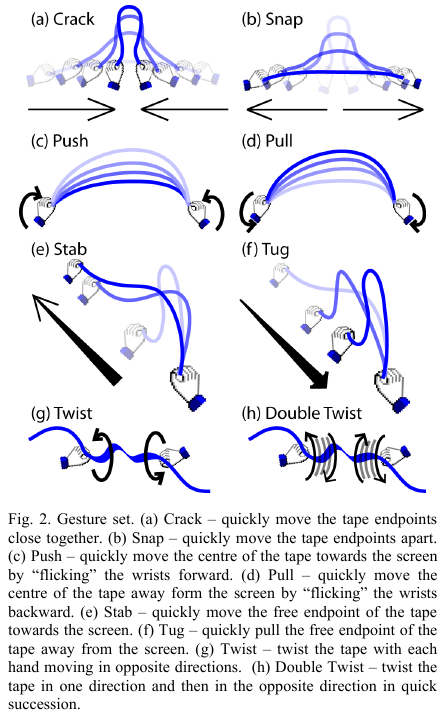 Remarques: le ShapeTape ici ne sert pas seulement à modéliser des courbes et des surfaces, mais sert aussi à tourner la caméra (comme une souris), naviguer dans un menu, et à lancer des commandes (avec des gestes), pour éviter que l’utilisateur ait à basculer avec sa main entre le ShapeTape et une souris ou une clavier.

Article: http://scholar.google.ca/scholar?q=grossman+balakrishnan+singh+interface+creating+curves+high+degree 
Vidéo: http://www.dgp.utoronto.ca/~ravin/videos/chi2003_curvemanipulation.mpg
Dispositifs d’entrée 3D
Leap Motion
Kinect
Myo https://www.youtube.com/watch?v=oWu9TFJjHaM 
SpaceNavigator http://www.3dconnexion.com/products/spacemouse/spacenavigator.html 
Razer Hydra et STEM http://sixense.com 
PrioVR
ControlVR
Noitom / Perception Neuron
dexmo exoskeleton hand trackers: http://www.dextarobotics.com/products/dexmo 
Virtuix Omni
Exemples de widgets d’interaction
Une manipulation (très) indirectevia des widgets conventionnels
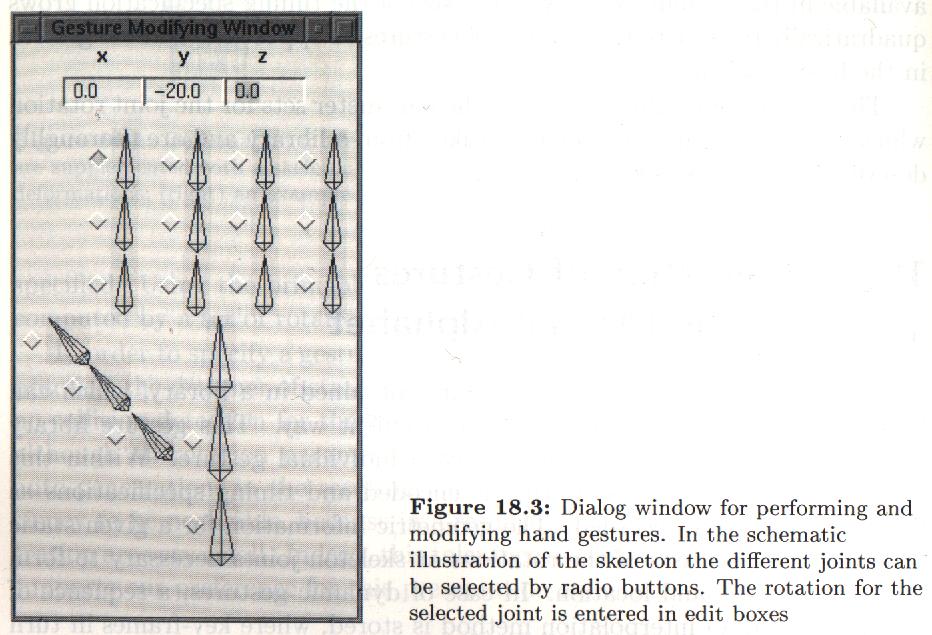 Crée un problème d’attention divisé (“divided attention”)
L’utilisateur doit alterner entre la souris et le clavier
Thomas Strothotte. “Computational Visualization: Graphics, Abstraction, and Interactivity”, p. 318
Une manipulation indirectevia des widgets 3D
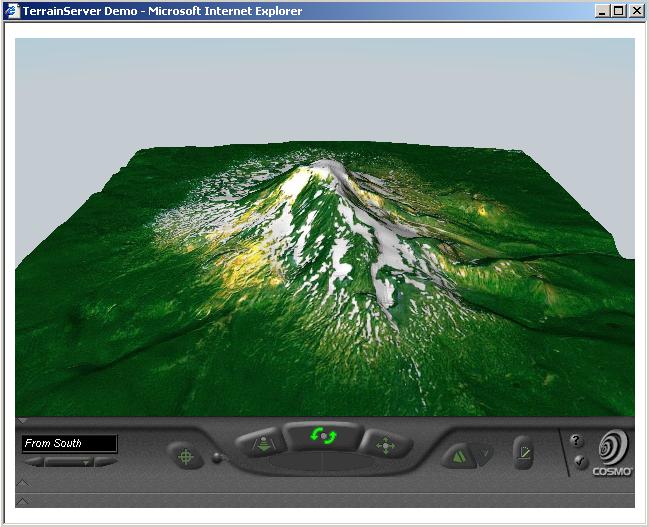 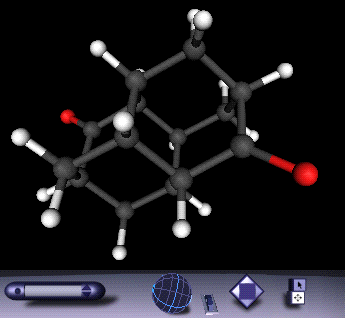 http://www.refractions.net/terrainserver/screenshots/snapshot_vrml.jpg
http://www.mmu.ac.uk/art-des/arc/people/sforestiero/diss/FIG05.JPG
http://hackberry.chem.trinity.edu/IJC/Text/adam.gif
“Cosmo Player” VRML browser, by SGI
Une manipulation (presque)directe via des widgets 3D
“Manipulators” in Maya for translating, rotating, and scaling a cube
All operations performed with a regular 2D mouse
[Speaker Notes: Other examples of 3D widgets: buttons, icons, sliders, …
E.g., buttons can be used as bookmarks of interesting points of view.]
Des widgets 2D conventionnelsqui flottent dans une scène 3D
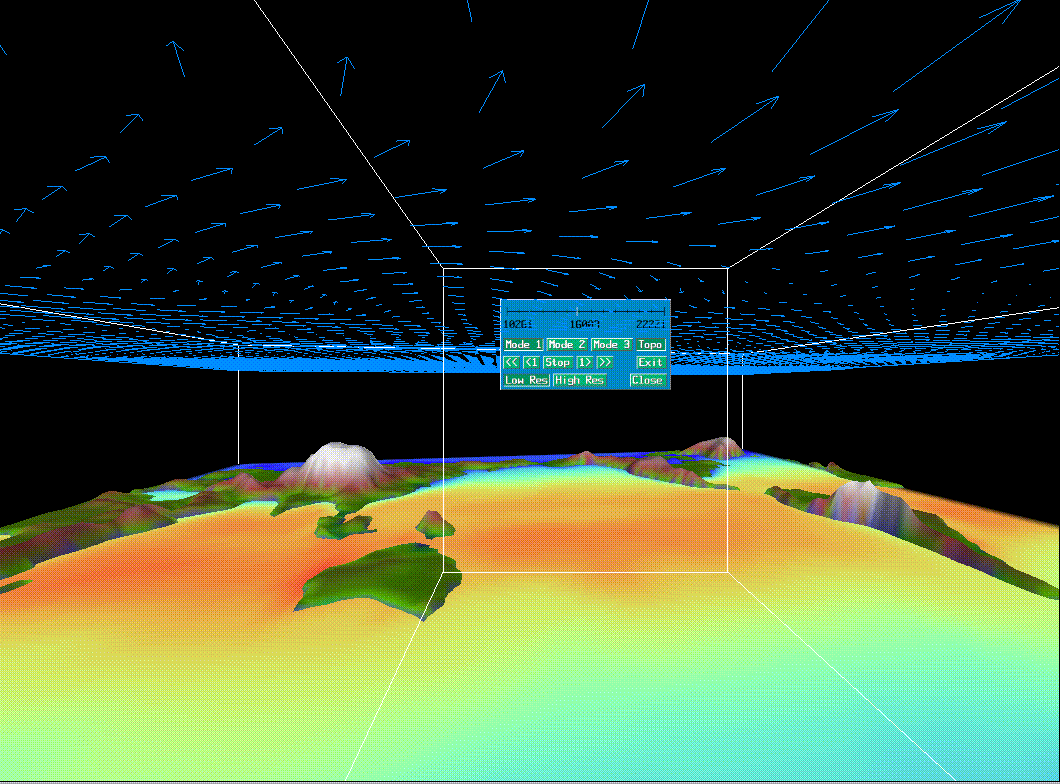 http://www.ssec.wisc.edu/~billh/sc95.gif
Exemples de visualisations de données 3D (visualisations scientifiques)
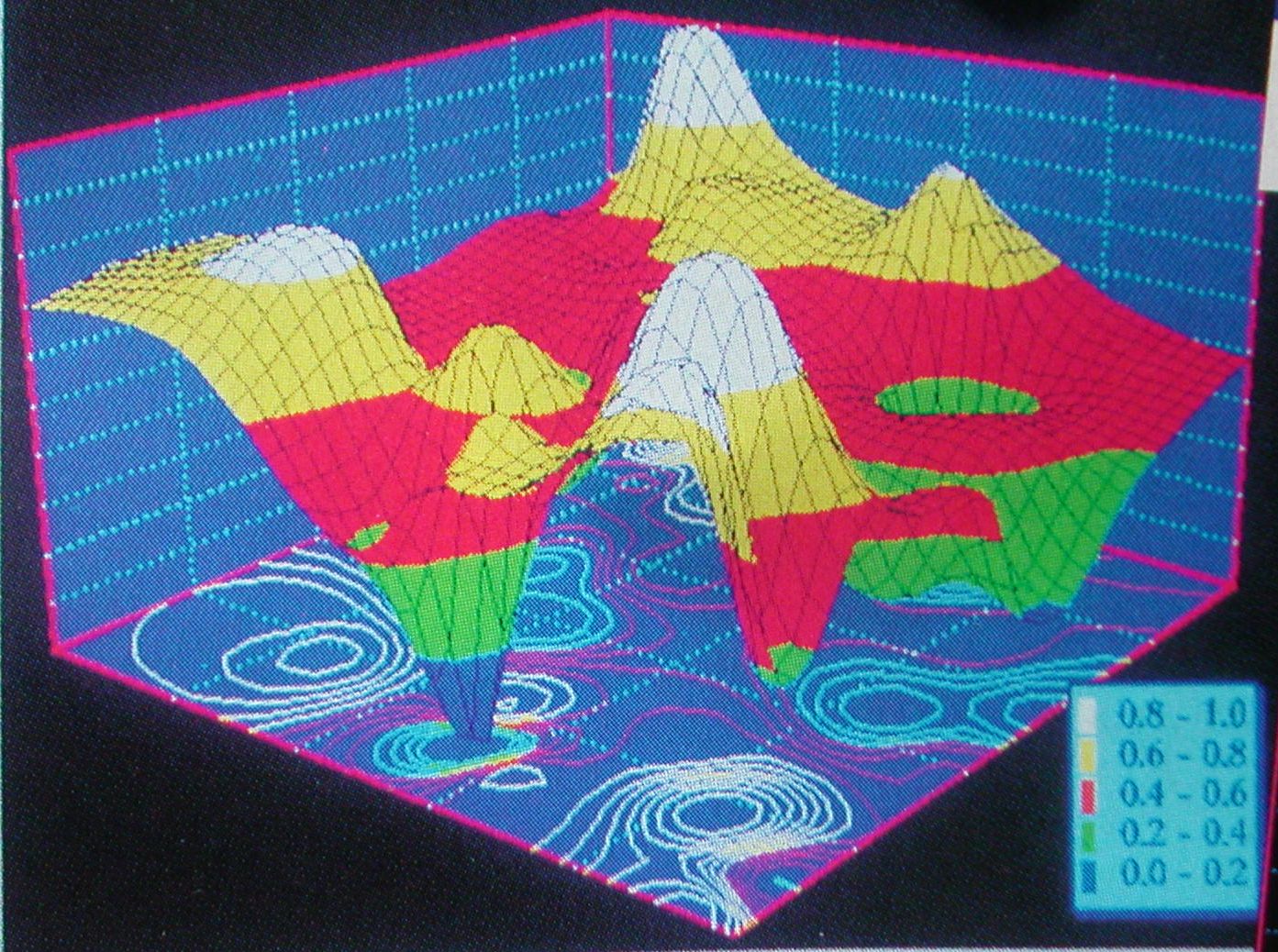 From an ad for GRAFTOOL software, made by 3-D Visions, appearing in the January 1992 issue of Scientific American.
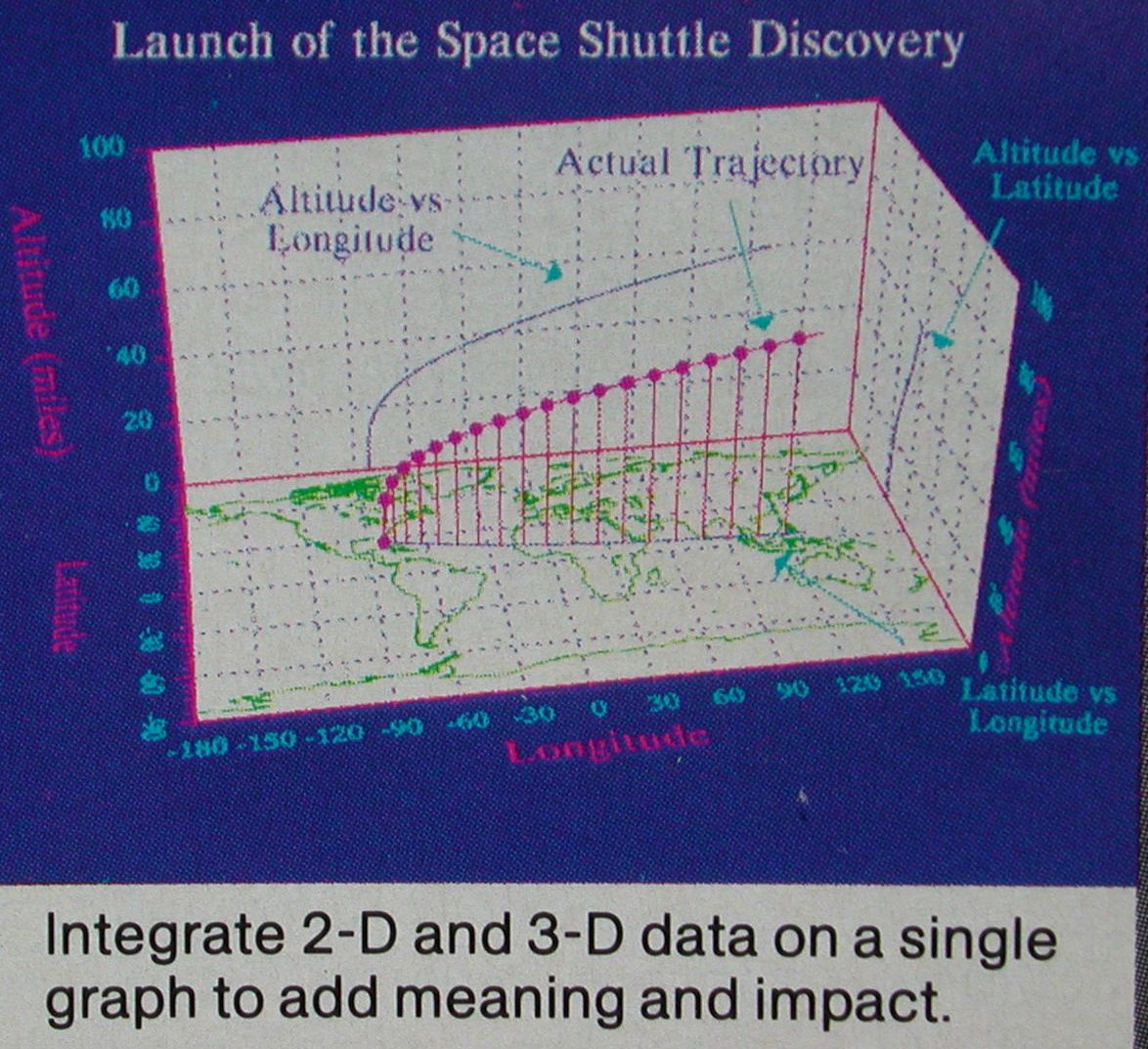 From an ad for GRAFTOOL software, made by 3-D Visions, appearing in the January 1992 issue of Scientific American.
Retournement de sphère
http://www.geom.umn.edu/graphics/pix/Video_Productions/Outside_In/blue-red-alpha.html http://profs.etsmtl.ca/mmcguffin/eversion/ http://fr.wikipedia.org/wiki/Retournement_de_la_sph%C3%A8re
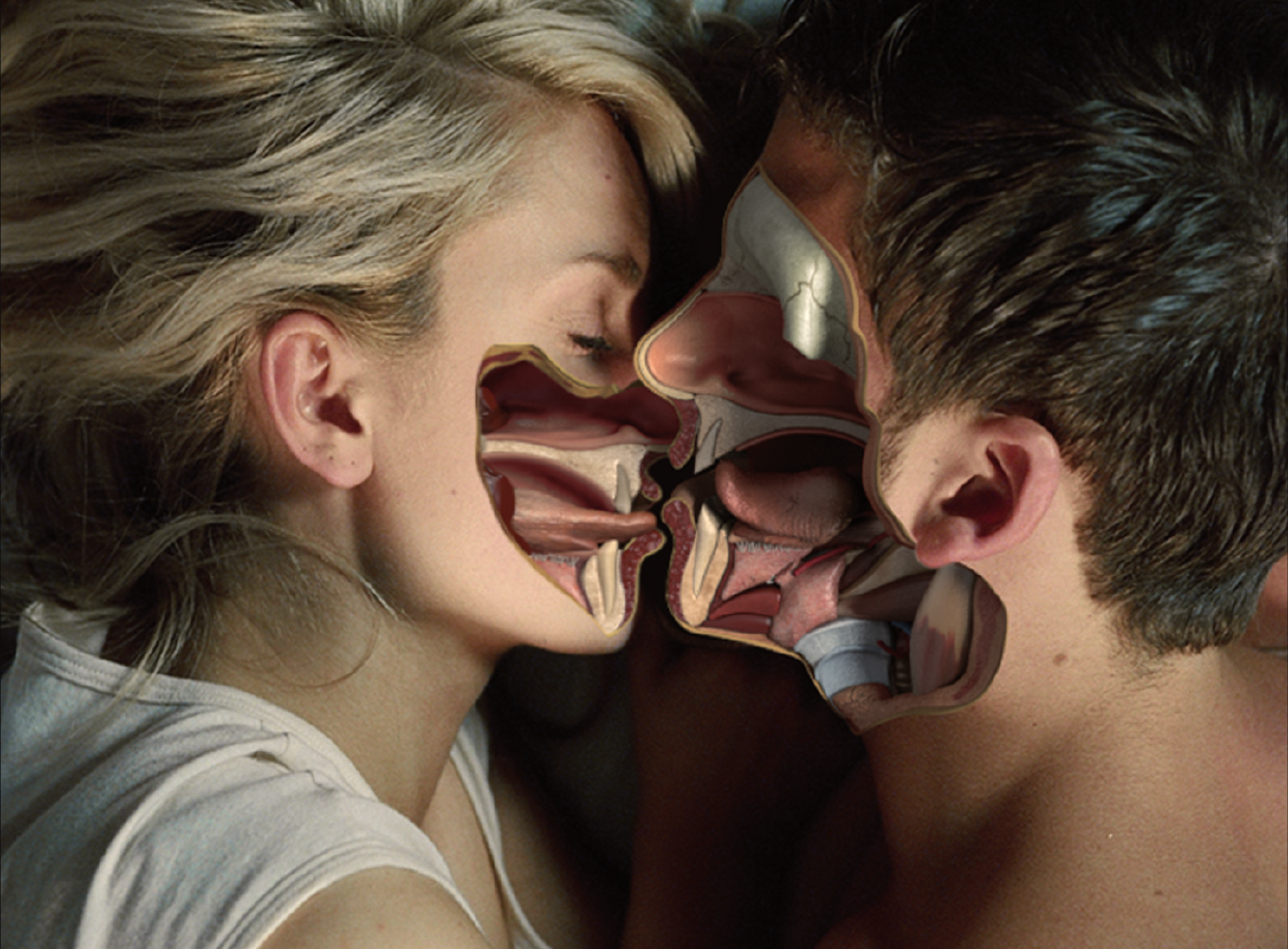 Du clip “4 Minutes” de Madonna, avec Justin Timberlake et Timbaland https://www.youtube.com/watch?v=bHHUhcV2eVY&t=1m6s
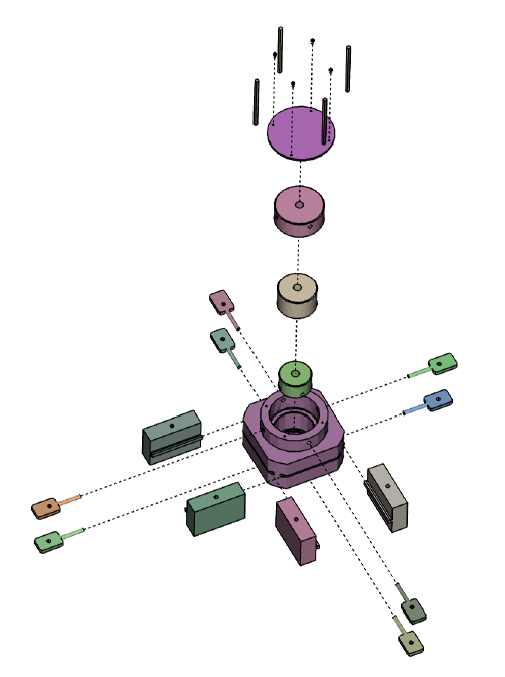 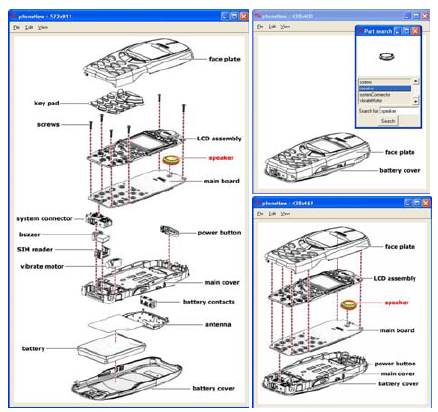 Agrawala et al. 2003
Li et al. 2004
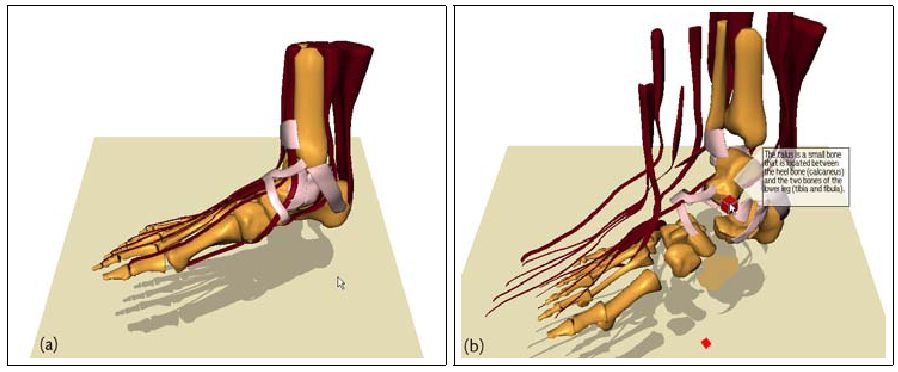 Sonnet et al. 2004
Exemples d’interfaces 3D pour des données abstraites
La visualisation de l’information en 3D
Du film “Johnny Mnemonic” de Keanu Reeves
File System Navigator (FSN) de SGI
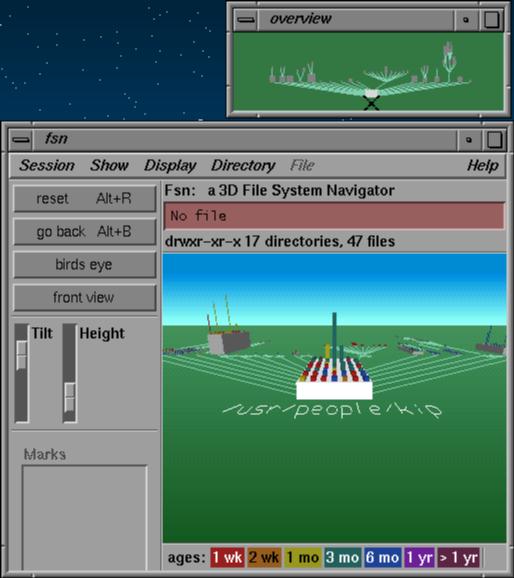 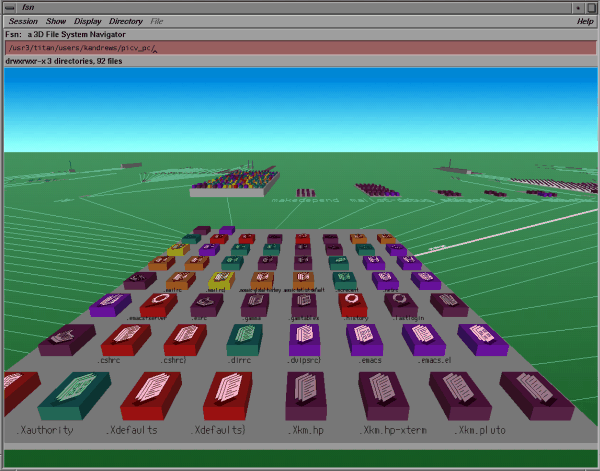 From slides by Chris North
http://www.sgi.com/fun/freeware/3d_navigator.html
File System Visualizer (FSV) http://fsv.sourceforge.net/
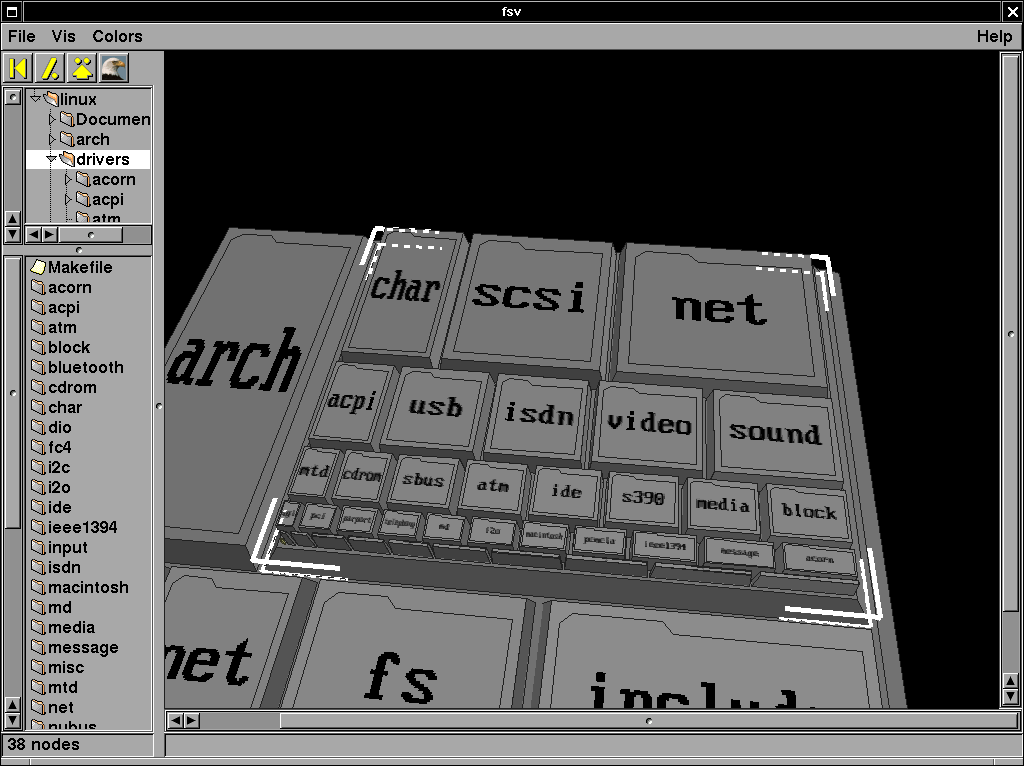 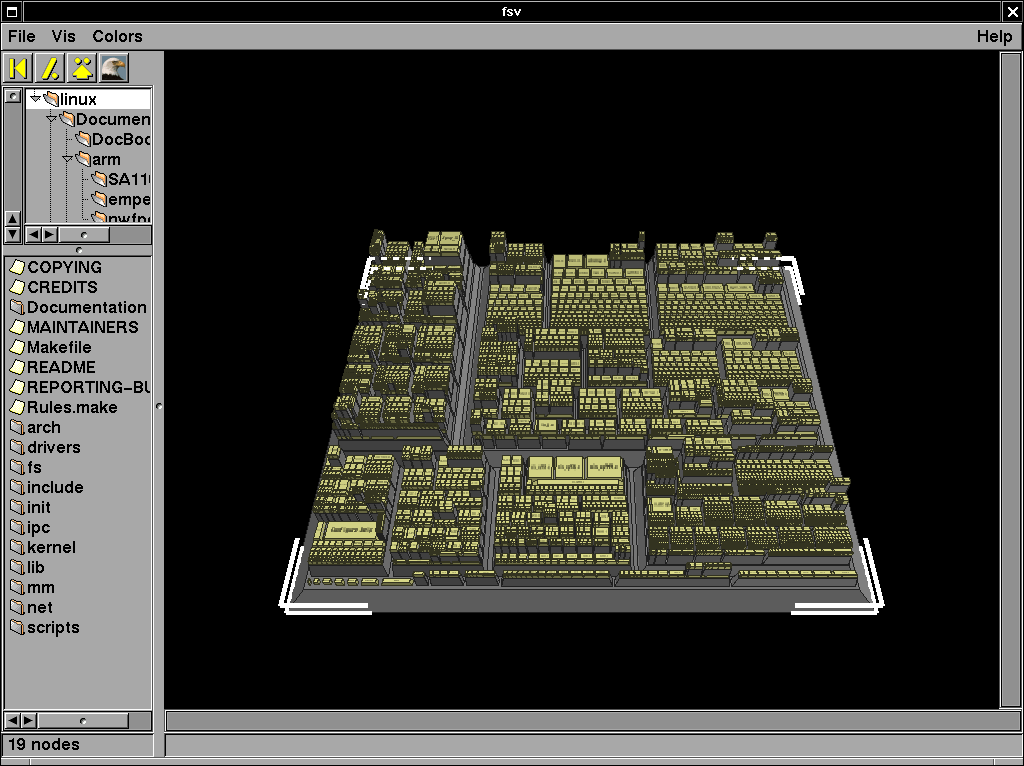 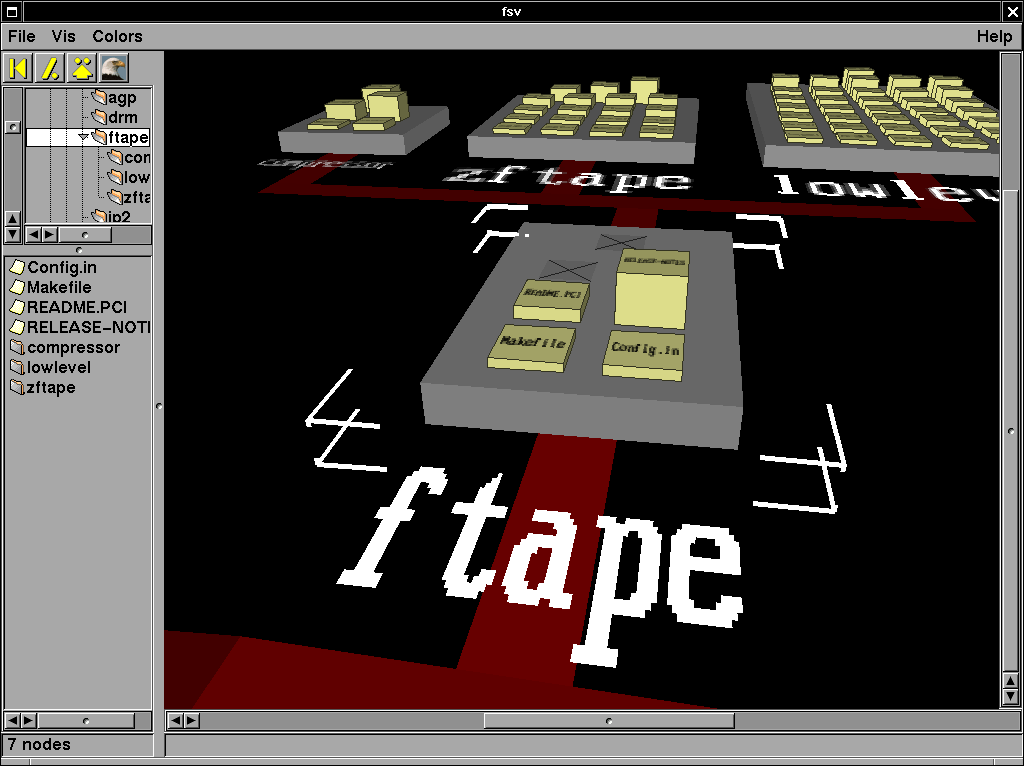 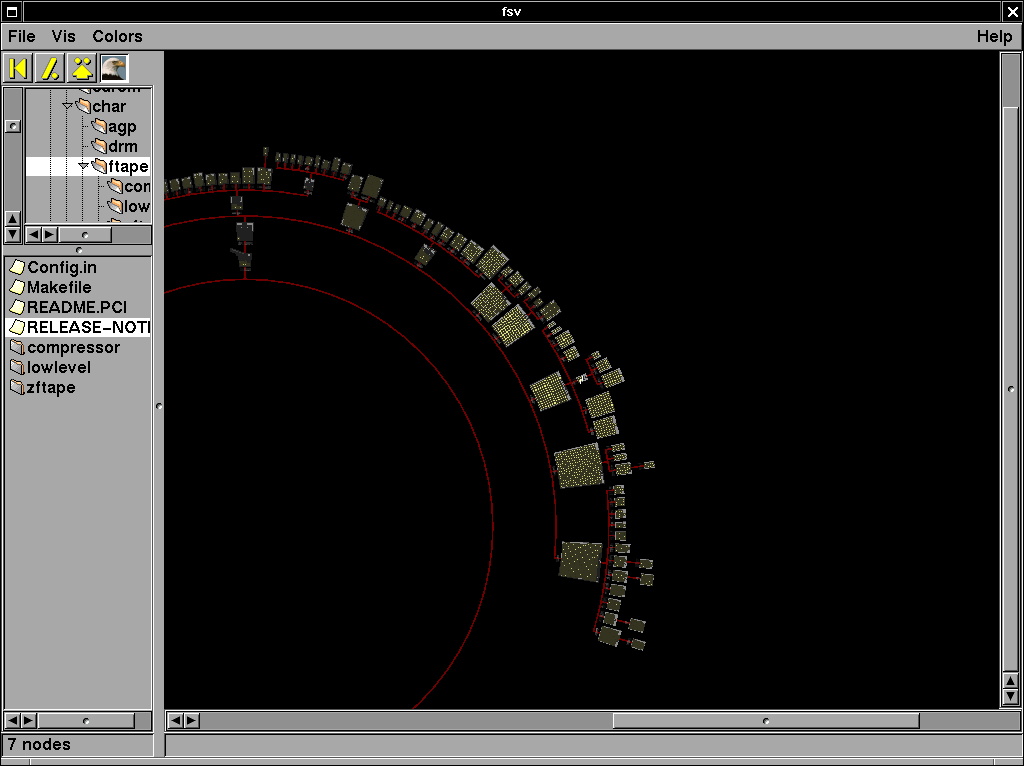 Information Pyramids
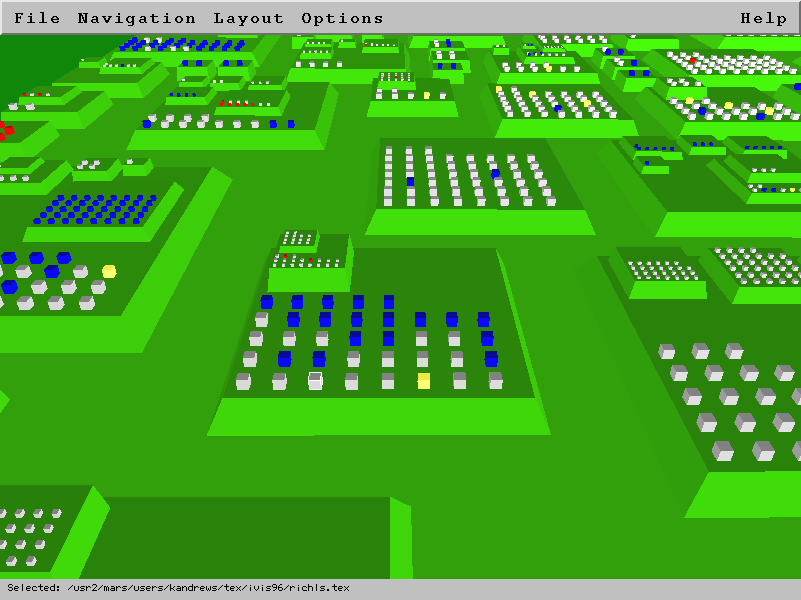 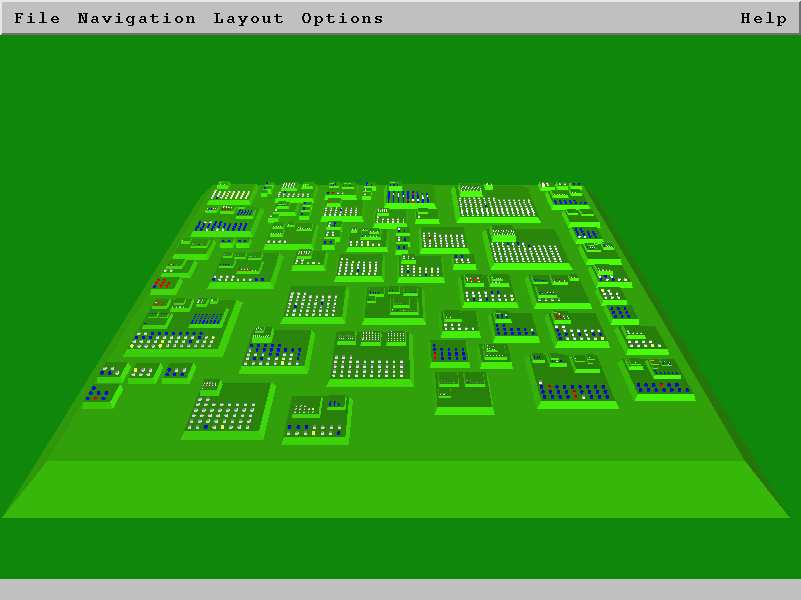 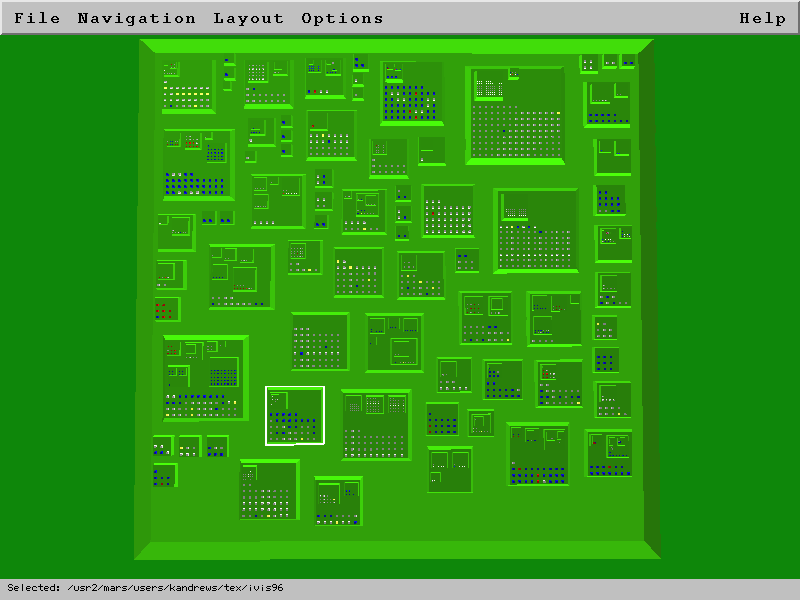 Andrews and Wolte and Pichler
IEEE Visualization 1997, Late Breaking Hot Topics
Cone Trees (G. Robertson et al.)
G. Robertson, J. Mackinlay, and S. Card.  Cone trees: Animated 3d visualizations of hierarchical information.  CHI '91.
Image courtesy of G. Fitzmaurice.
Visualisation en 3D :une arborescence
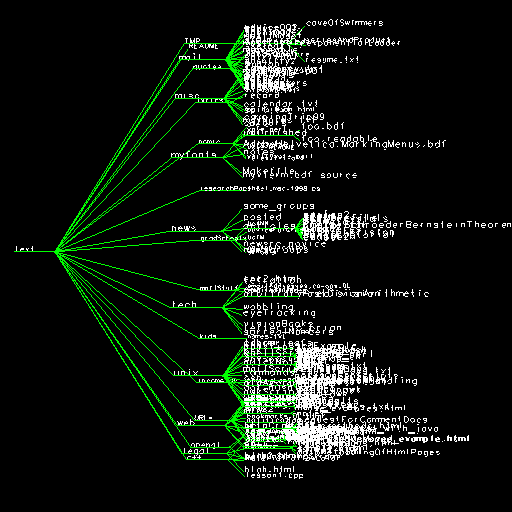 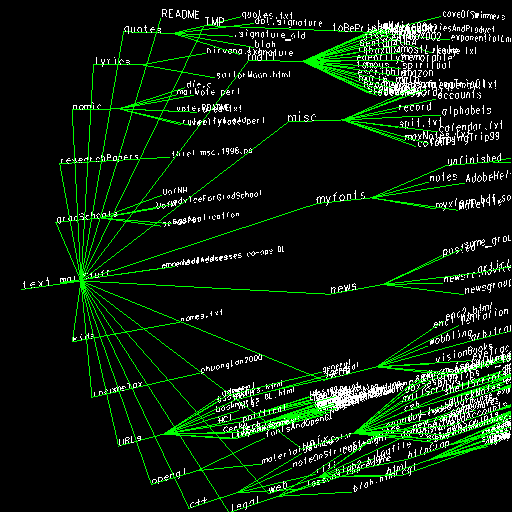 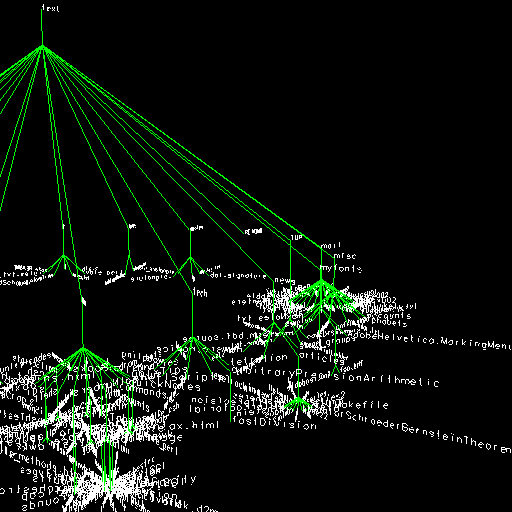 http://profs.logti.etsmtl.ca/mmcguffin/research/conetree/
Kodisein’s file browser
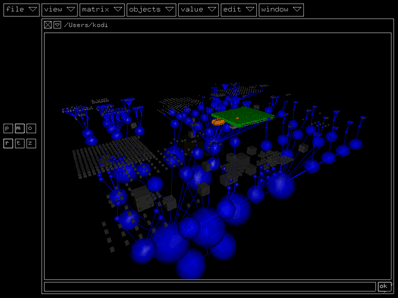 http://www.mulle-kybernetik.com/software/kodisein/manual/filebrowser.html
Information Cube (Rekimoto & Green)
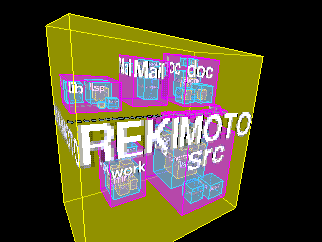 Adapted from slides by Chris North
Placement par force d’un graphe en 3D
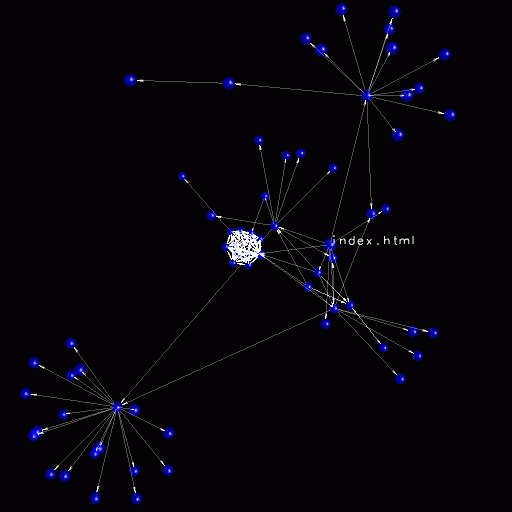 Simulation pseudo-physique des masses et de ressorts qui mèneà un “layout” final
Les noeuds sont des masses mutuellement repoussées par une force électrique
Les arêtes sont des ressorts
http://profs.etsmtl.ca/mmcguffin/research/graph3D/
A static diagram of theProthos Application Framework
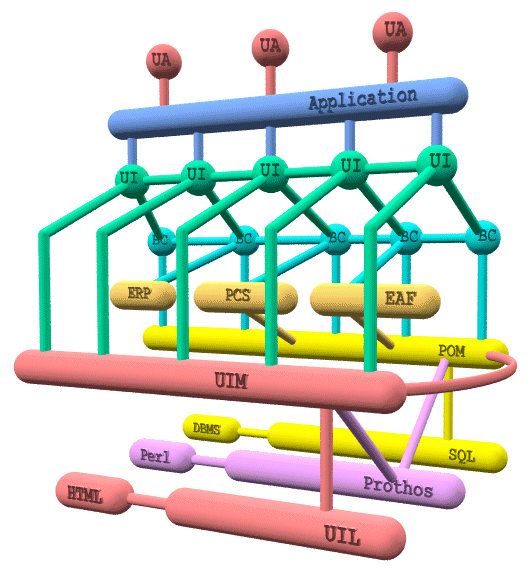 What problems would arise if this diagram were dynamic/interactive ?
http://www.cs.ualberta.ca/~hoover/cmput660/readings/SoftwareArch/section/prothos.htm
http://www.cs.ualberta.ca/~hoover/cmput660/readings/SoftwareArch/image/framework.gif
Visualisation de réseaux bayésiens en réalité virtuelle, pour le "knowledge discovery", par Bayesia USA (2018)
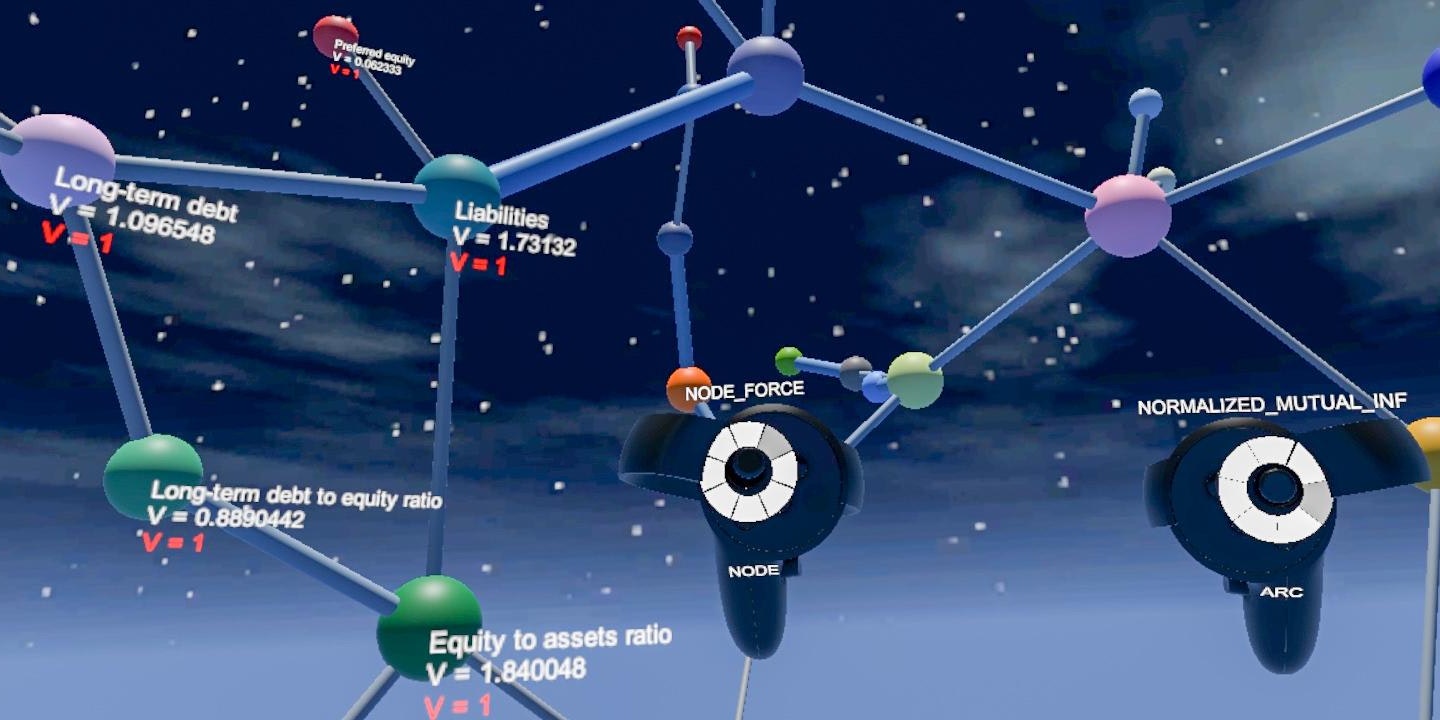 Irani et Ware (2000)Diagrams based on structured object perception. Advanced Visual Interfaces (AVI) 2000.http://scholar.google.ca/scholar?q=irani+ware+diagrams+based+structural+object+perception
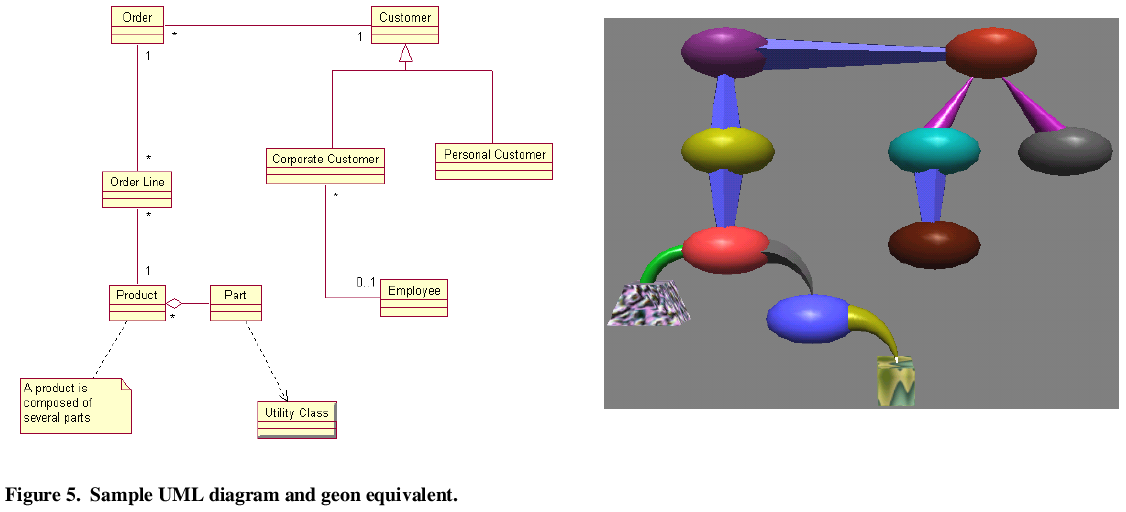 Du résumé de l’article:“[…] The results of these experiments show that geon diagrams can be visually analyzed more rapidly, with fewer errors, and can be remembered better in comparison with equivalent UML diagrams.”Mais est-ce vraiment dû à l’aspect 3D, ou juste les couleurs seraient assez pour donner le même avantage ?
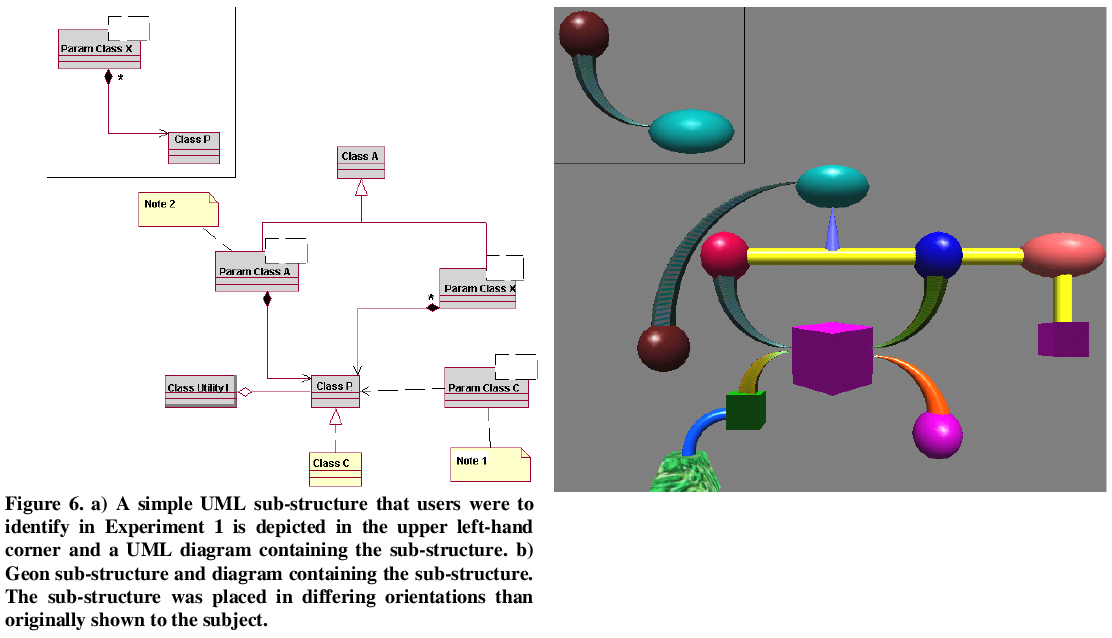 Exemples de contraintes
(Parenthèse: Qu’est qu’un degré de liberté?)
Les degrés de liberté d’un système sont les paramètres qui peuvent varier de façon indépendente. Le nombre de degrés de liberté est le nombre de paramètres nécessaires pour décrire
l’état du système.

Dans l’exemple du robot à gauche, il y a 6 degrés de liberté (6 axes de rotation).
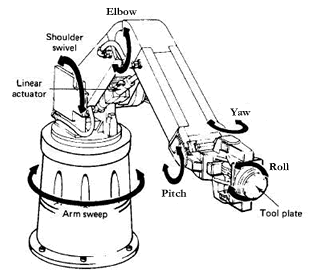 http://www.applicadthai.com/business/system/files/articles/Industrial_Robot_6.gif
(Parenthèse: Combien de degrés de liberté dans ces exemples?)
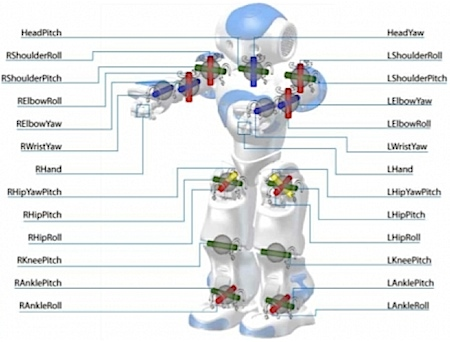 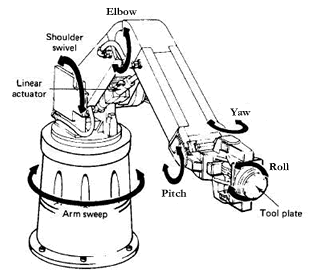 http://blogs.unpad.ac.id/setiawanhadi/wp-content/uploads/2013/10/nao-robot-dof.jpeg
http://www.applicadthai.com/business/system/files/articles/Industrial_Robot_6.gif
La navigation: mouvements de la caméra
À retenir!
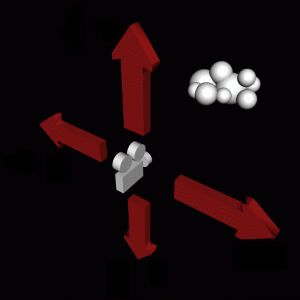 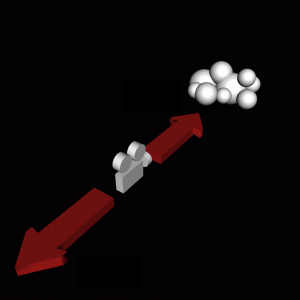 Translation dans le plan de la caméra (“pan”)
Translation avant/arrière(“dolly”)
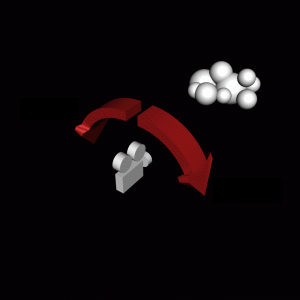 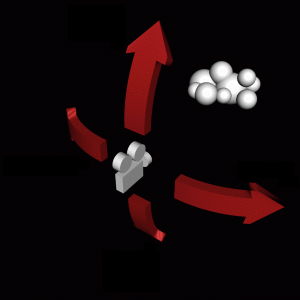 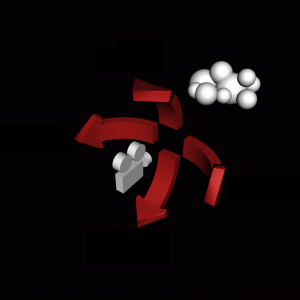 Tangage (“pitch”)= élévation = dire oui;Lacet (“yaw”)= azimuth = dire non
Roulis (“roll”)
Orbiter autour d’un point d’intérêt (éxocentrique)
Question
À retenir!
Combien de degrés de liberté a une caméra en 3D ?
Habituellement, est-ce que l’utilisateur a besoin d’avoir un contrôle sur tous ces degrés de liberté ?  Sinon, combien sont habituellement nécessaires ?
Zoomer vs Translation avant/arrière
À retenir!
Zoomer = réduirele champ visuel
Translation vers l’avant
From slides by Chris North
Zolly (“zoom dolly”) ou contra-zoom
À retenir!
Effet parfois vu dans les filmes
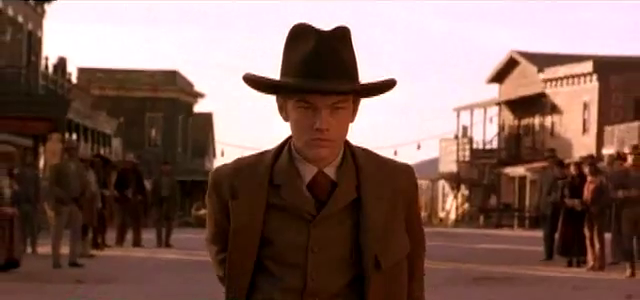 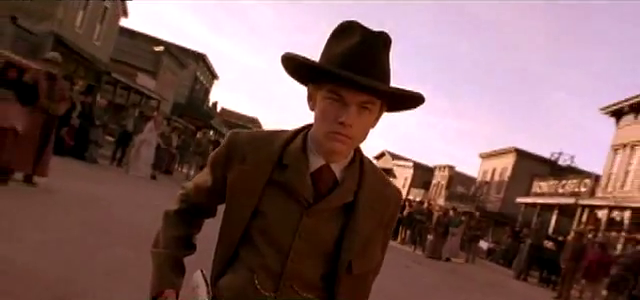 Caméra avancée vers l’avant (plus proche de l’acteur) + champ visuel plus grand (zoom out)
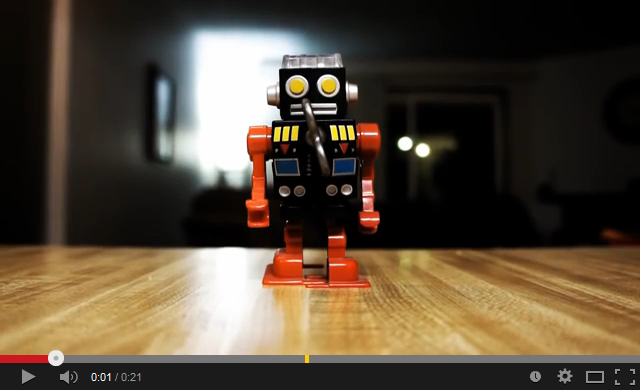 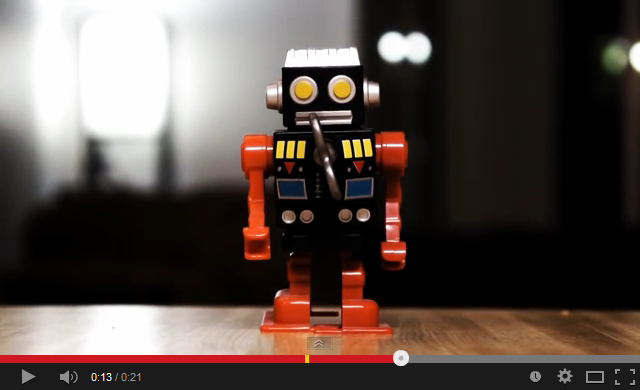 Caméra reculée vers l’arrière (plus loin du robot) + champ visuel plus petit (zoom in)
Remarquez qu’un champ visuel plus grand (zoom out) exagère l’effet de perspective (lignes convergentes) (     )
http://www.youtube.com/watch?v=VNO3BtNT9bY  
http://www.youtube.com/watch?v=1h9ZzYhvSyE
Des métaphores pourles façons de contrôler la caméra
À retenir!
Monde-dans-la-main (éxocentrique)
Oeil-dans-la-main (égocentrique)
Marcher
Voler
Degrés de liberté d’une caméra
À retenir!
Au total, il y a 7 degrés de liberté possibles pour une caméra (3 axes de translation, 3 axes de rotation, et le zoom qui change l’angle du champ visuel ou “field of view”)
Souvent, 5 degrés sont suffisants pour visualiser un objet:
Métaphore éxocentrique: 3 axes de translation+ 2 axes pour orbiter autour d’un centre d’intérêt
Métaphore égocentrique: 3 axes de translation+ 2 axes de rotation autour de soi-même(lacet + tangage, c.-à-d. azimuth + élévation)
Même moins peuvent suffire:
Métaphore de marcher ou de voler: 1 ou 2 axes de translation (avant/arrière et peut-être gauche/droit, ou juste vitesse de vol) + 2 axes de rotation autour de soi-même(lacet + tangage, c.-à-d. azimuth + élévation)
Une autre façon de naviguer en 3D: avec les mouvements du corps
Reference for above pictures: Mine et al., "Moving objects in space: exploiting proprioception in virtual-environment interaction", SIGGRAPH '97.  For related work, see also Pierce, Conway, van Dantzich, Robertson (1999), Toolspaces and Glances, I3D’99
[Speaker Notes: Examples: look-at menus, two-handed flying (i.e. witch’s broom), over-the-shoulder delete, over-the-shoulder undo, tool belts.]
Navigation de caméra très facile:AppBlaster pour iPhone
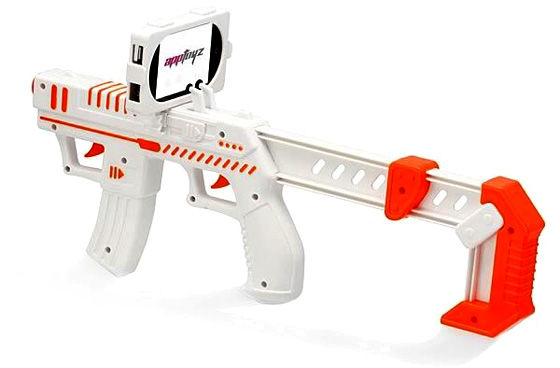 http://regmedia.co.uk/2011/09/07/apptoyz_appblaster_3.jpg
http://www.youtube.com/watch?v=5I04Mbs6ETk
Des caméras plus intélligentes
Une caméra qui reste toujours “debout”, qui ne permet pas de roulis
Une caméra qui détecte la géométrie des objets qui l’entourent, et qui, par exemple, ne permet pas de passer à travers des murs
Les coups d’oeil (“glances”) (J. Pierce et al.)
J. S. Pierce, M. Conway, M. Van Dantzich, G. Robertson.
Toolspaces and Glances.
1999 Symposium on Interactive 3D Graphics (I3D '99).
[Speaker Notes: “Dumb” 6 DOF cameras allow you to pass through walls and stairs.
A baby can do better: the boundaries of his/her environment become affordances to hang on to or push against.
Glances are hard to do with regular 6 DOF cameras, because of the lack of proprioception.]
StyleCam
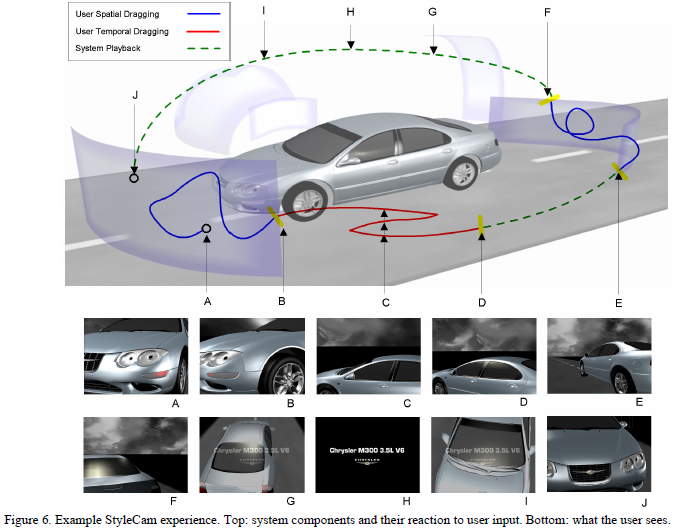 Article: http://scholar.google.ca/scholar?q=burtnyk+khan+fitzmaurice+stylecam+interactive+stylized+3d 
Vidéo: http://www.autodeskresearch.com/publications/stylecam 
Vidéo: http://www.acm.org/uist/archive/videos/2002/p101-burtnyk.mov
Caméra intelligente dans Ninja Gaiden
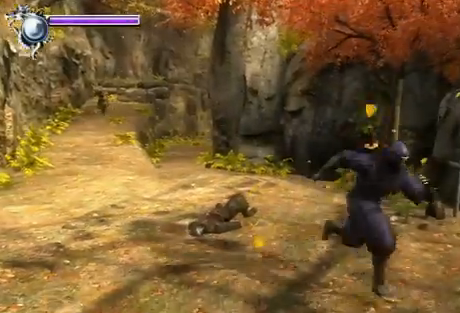 Observez comment la caméra tourne et nous suit automatiquement dans le jeu vidéo Ninja Gaiden https://www.youtube.com/watch?v=pwhgovdS7Uk&t=1m17s
Un babillard 3D
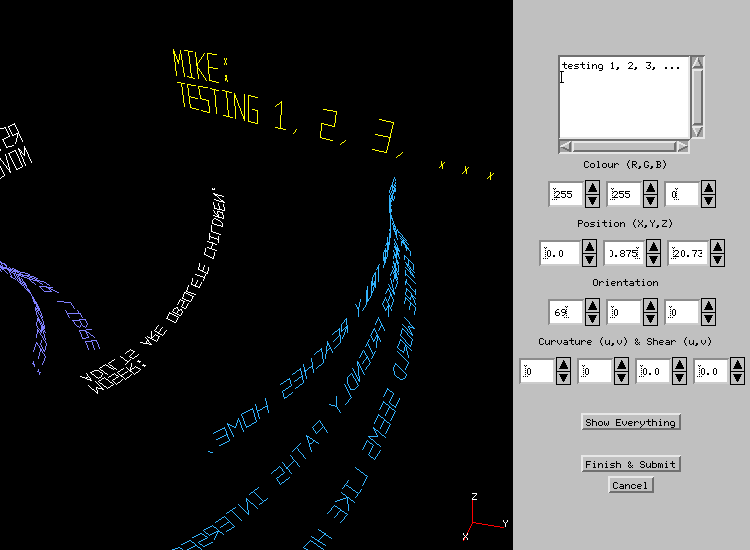 Semble cool, mais …
 L’utilisateur passe la plupart de leur temps à naviguer 
 Comment l’améliorer ?
[Speaker Notes: The freedom of 3D can be a nuisance.
Adding constraints (on the positioning/orientation of messages, and/or on the camera motions) can make things easier for the user.]
Un babillard 3D
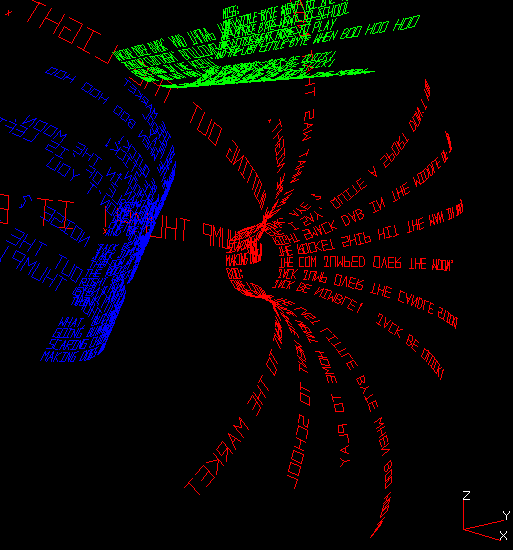 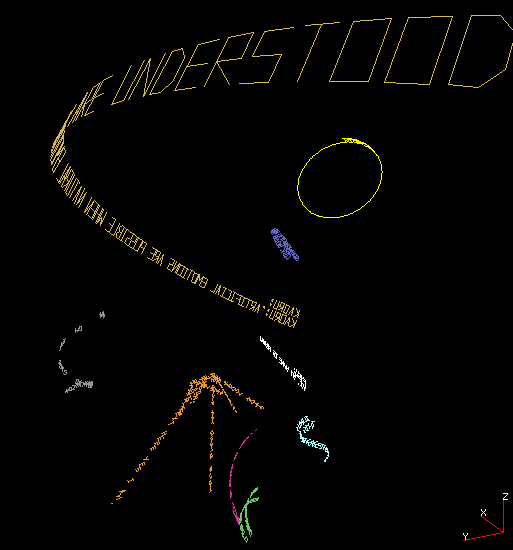 Leçon: les contraintes …
Simplifient l’interaction et rendent l’utilisation plus facile
Les indices visuels(indices de profondeuret autres)
Exemples d’indices de profondeur
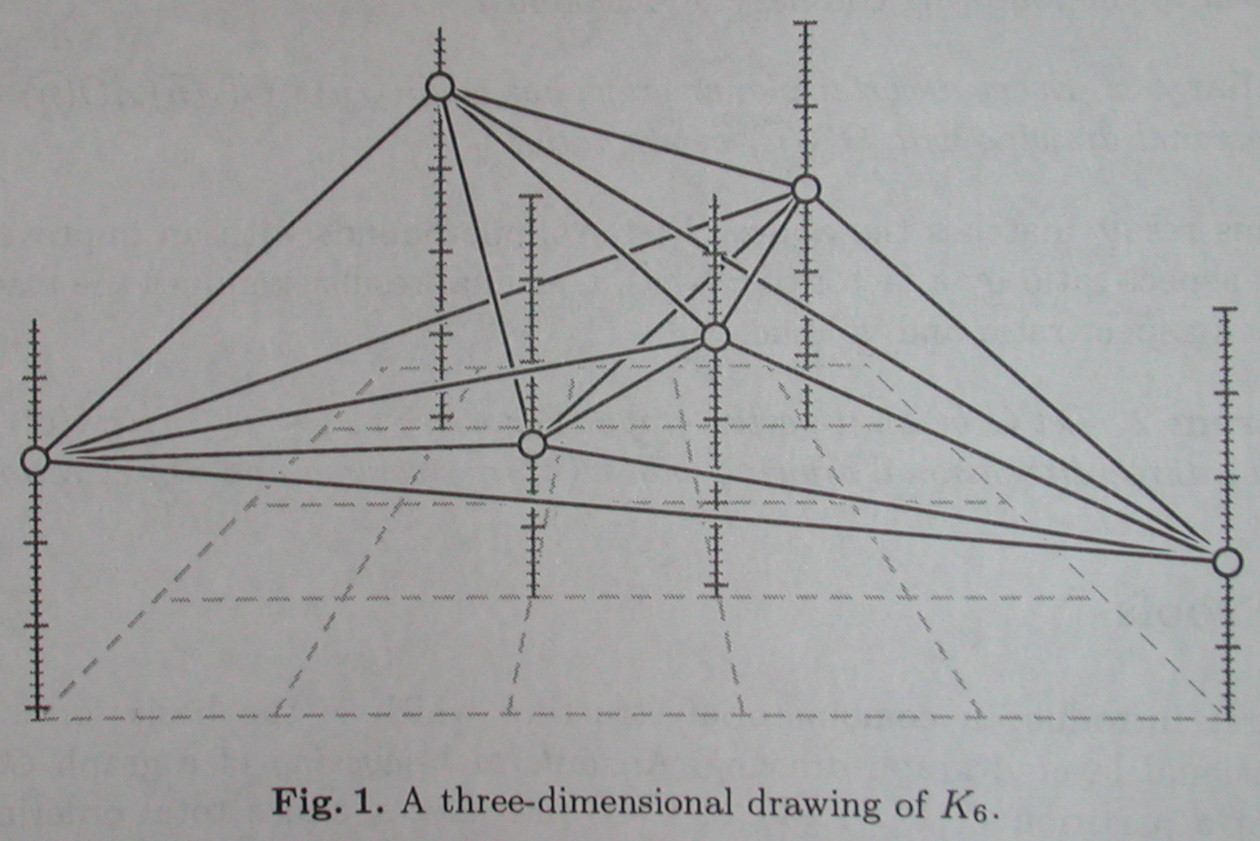 Vida Dujmovi\'{c}, Pat Morin, David R. Wood
Path-Width and Three-Dimensional Straight-Line Grid Drawings of Graphs
GD 2002
Lecteurs de cartes/argent
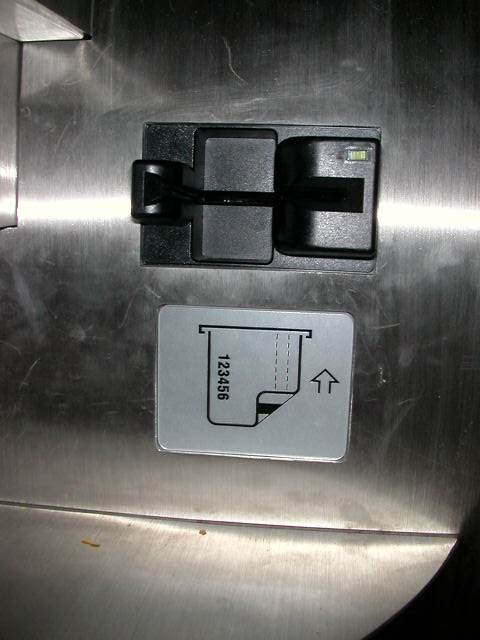 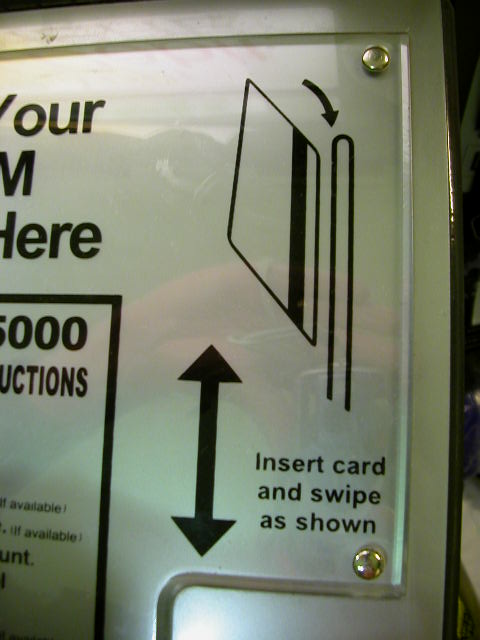 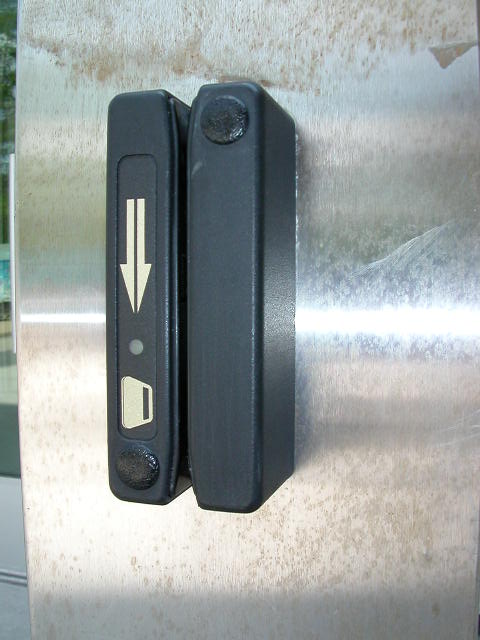 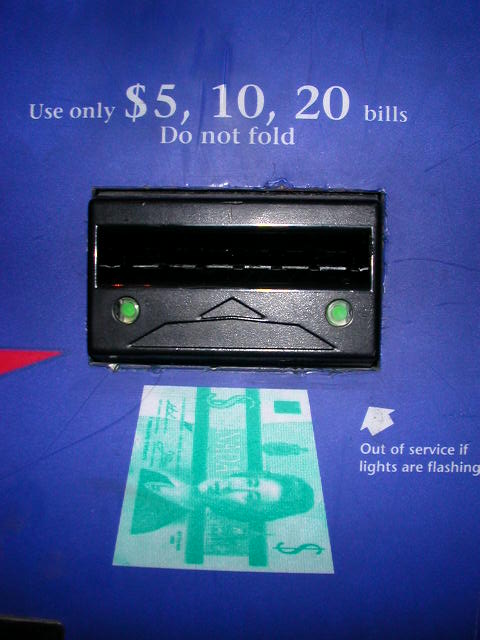 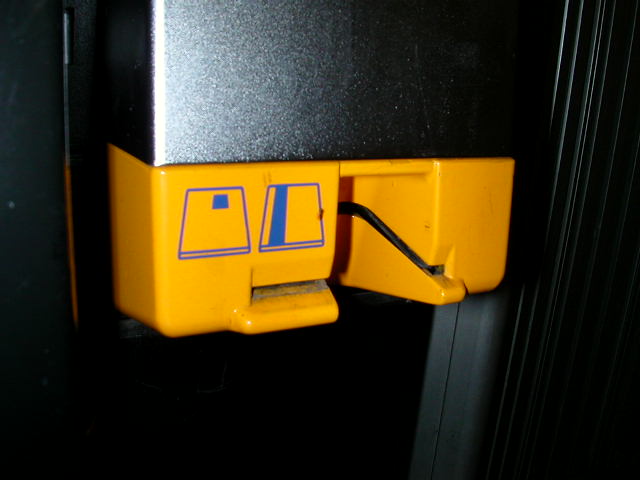 Éclairage (“lighting”) avec les normales de surface
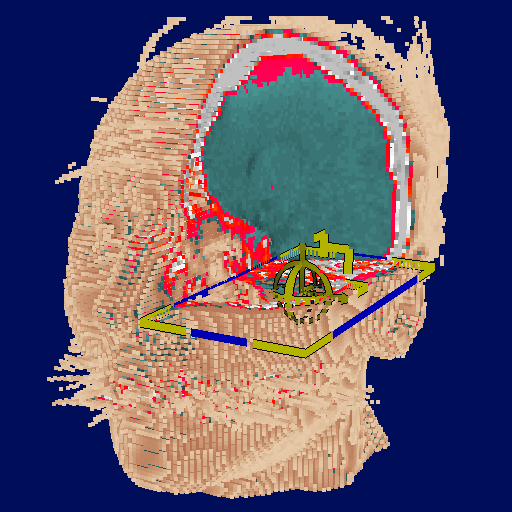 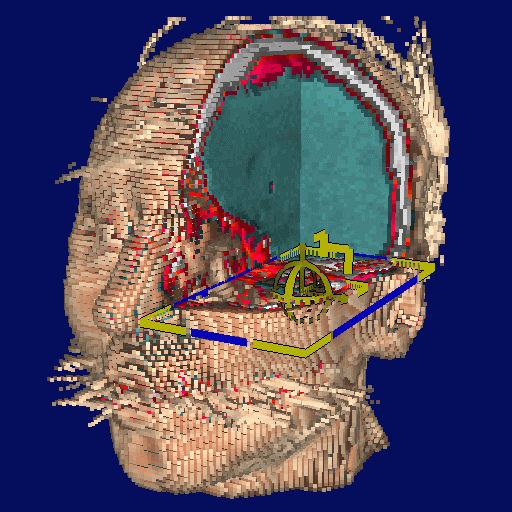 Sans éclairage
Avec éclairage
(images créées par Michael McGuffin)
Exemple: lissage et perspective  (grosseur variable des lignes) exagérés pour indiquer la profondeur
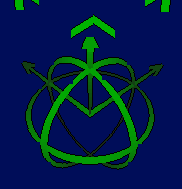 (images créées par Michael McGuffin)
Un logo
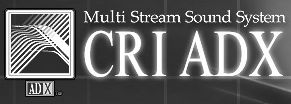 http://www.cri-mw.co.jp/products/product_adx_e.htm
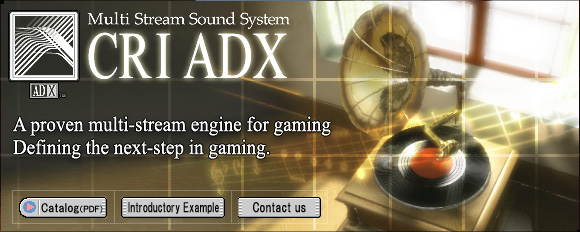 Exemples d’indices de profondeur
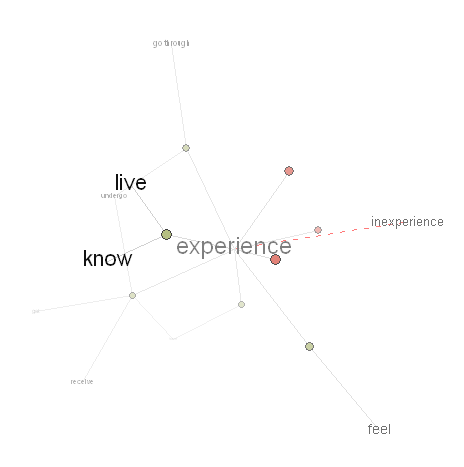 Plumb Design’s
Visual Thesaurus
http://www.visualthesaurus.com/
Indices de profondeur
À retenir!
L’occlusion (le fait que certains objets cachent d'autres)
La perspective
Taille relative (les objets plus petits sont plus lointains)
Les lignes parallèles semblent converger
Éclairage, lissage (“shading”), dégradés
Brouillard (les objets moins distincts sont plus loins)
Ombres, transparence, reflets
Parallaxe du mouvement: lorsqu'un observateur se déplace la tête de gauche à droite, les objets lointains semblent se déplacer moins vite que les objets proches.  Lorsqu'une scène est en rotation, les objets loins de l'axe de rotation semblent se déplacer plus vite.Application: http://en.wikipedia.org/wiki/Wiggle_stereoscopy 
Stéréoscopie, accommodation, vergence des yeux, suivi de la tête: ces quatre indices dépendent du matériel d'affichage
Occlusion
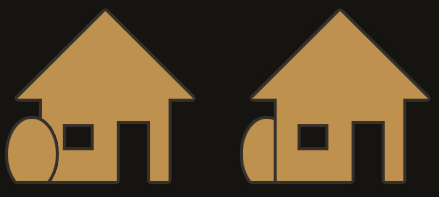 Taille relative et perspective
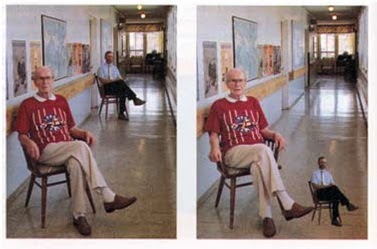 Brouillard
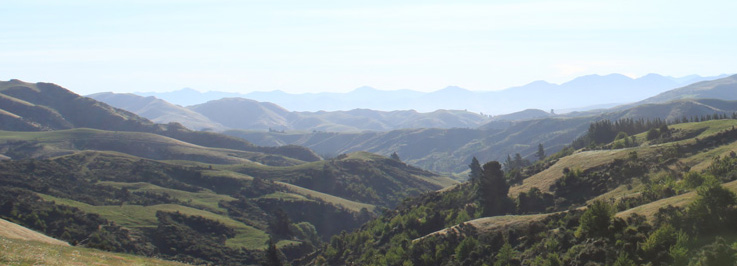 Ombres
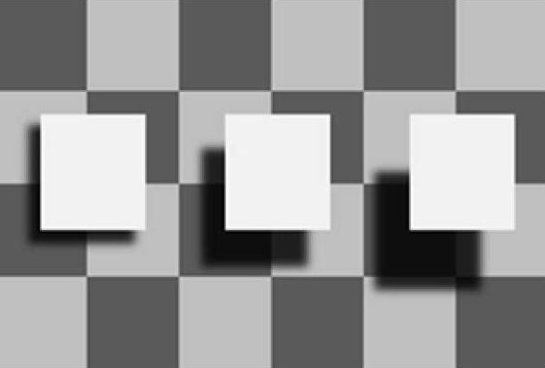 Exemple de parallaxe du mouvement
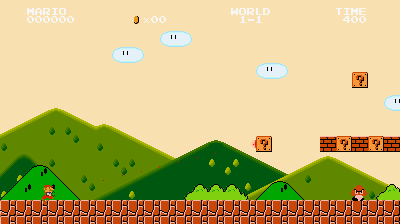 http://www.sessions.edu/notes-on-design/files/2014/07/parallax-mario.gif
D’autres indices visuelspour aider l’utilisateur à se retrouver
Grille de lignes sur la terre
Un ciel coloré avec un dégradé
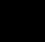 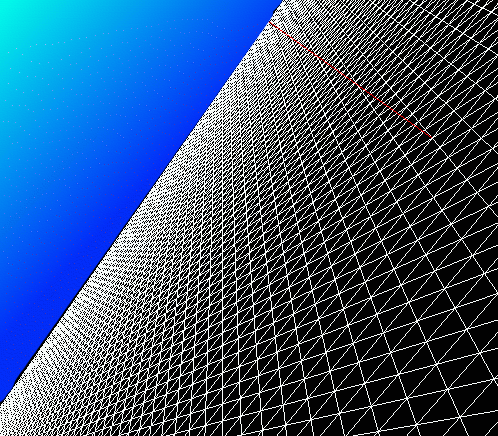 vs
D’autres indices visuelspour aider l’utilisateur à se retrouver
À retenir!
Grille de lignes sur la terre
Un ciel coloré avec un dégradé
Points de répère(exemple: édifices virtuels dans Second Life)
Boussole ou axes (x,y,z)
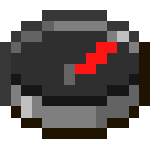 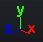 Axes dans le coin d’une fenêtre 3D de Maya
Boussole dans le jeu Minecraft
Résumé et leçons
Rappel
À retenir!
Quels sont les avantages (potentiels ou connus) du 3D ?
Le 3D est nécessaire pour montrer des objets 3D, comme les édifices, automobiles, images médicales, surfaces mathématiques
Plus d'espace pour montrer des données et pour montrer des relations complexes
Ressemble à la vie réelle; établit une métaphore avec le monde réel
Exploite les capacités de la perception humaine et de la mémoire spatiale
Peut être impressionnant, esthétique, "cool", hors de la normale (parfois bon pour le marketing)
Quels sont les désavantages potentiels du 3D ?
Interface utilisateur (navigation) plus complexe, ayant plus de degrés de liberté, donc plus couteux à apprendre
Occlusion (objets cachés)
Les dispositifs de pointage habituels (souris, pavé tactile, écran tactile, stylet – tous 2D) et les écrans habituels (LCD, sans stéréoscopie) ne sont pas conçus pour le 3D
Leçons ?
À retenir!
Pour les choses qui sont “naturellement” 3D(ex.: les autos, la visualisation scientifique)
Le 3D est nécessaire, mais toutefois pas simple
Il faut bien concevoir l’interface pour améliorer l’interaction en 3D
Pour la visualisation d’information (abstraite),
Le 3D peut être pire que le 2D
Une interface bien conçue est essentielle
Pour bien concevoir, il faut (entre autres)
Utiliser des contraintes là où possible, pour simplifier la navigation et la manipulation
Utiliser des indices (“cues”), pour faciliter l’interprétation de l’information visuelle
Alors, quelle approche est mieux? Des informations abstraites en 3D (exemple à gauche), ou bien des vues 2D “coordonnées” (exemples à droite) ?
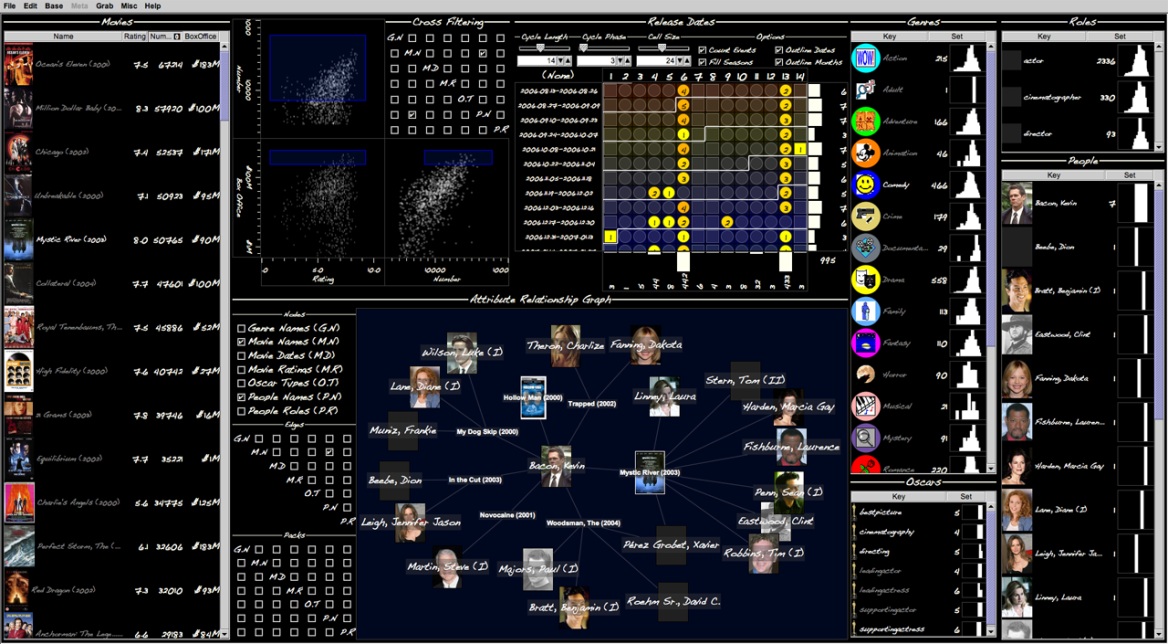 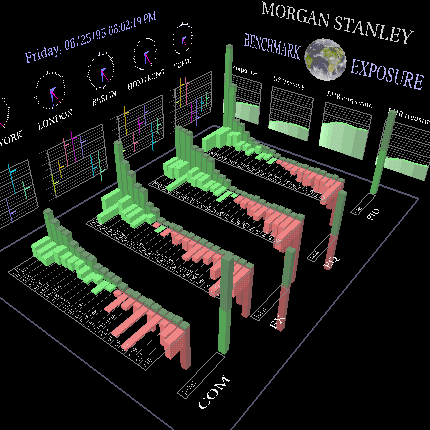 Cinegraph / Improvise (Chris Weaver) http://www.cs.ou.edu/~weaver/improvise/examples/cinegraph/
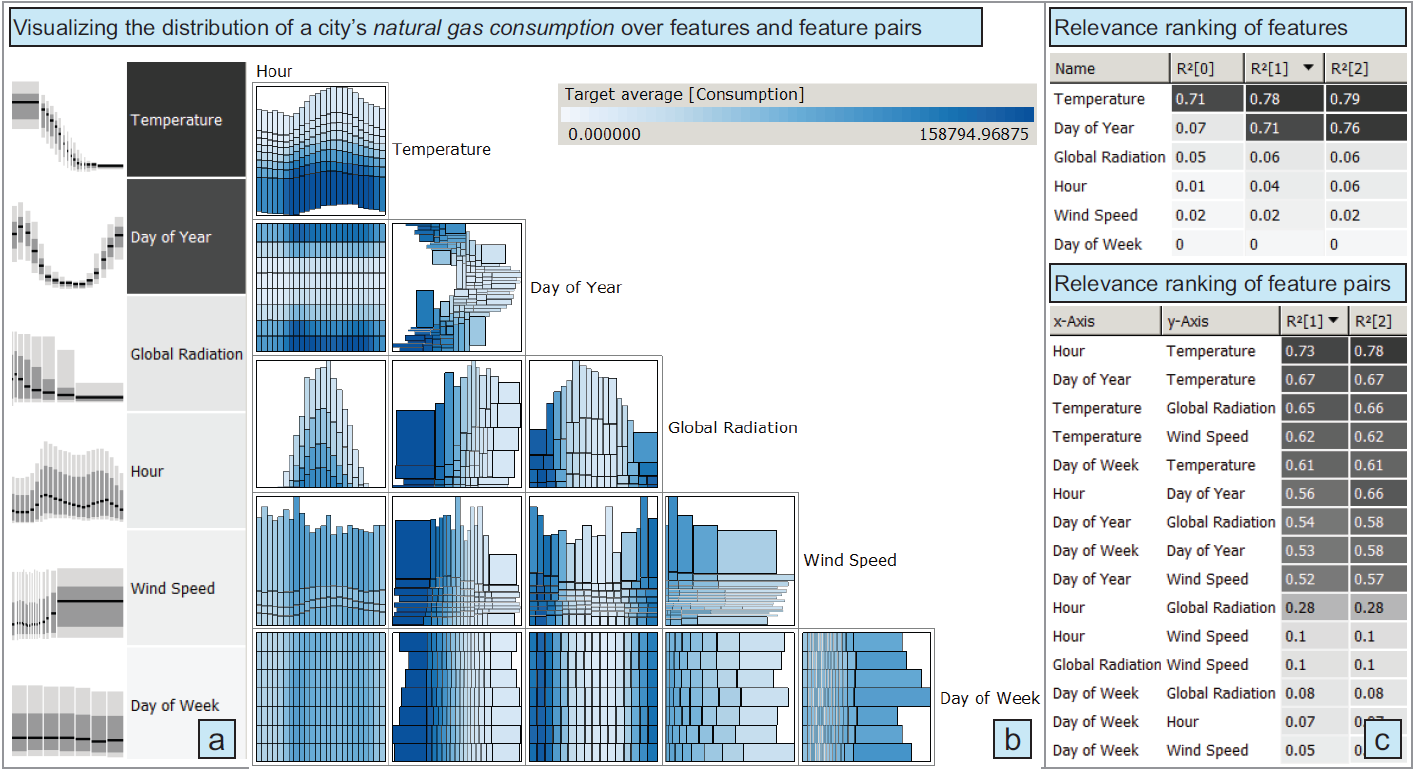 D. Tegarden. Business information visualization. Communications of the AIS 1999.
T. Mühlbacher and H. Piringer. A partition-based framework for building and validating regression models. TVCG 2013.
Exemples d’espacesde travail virtuels
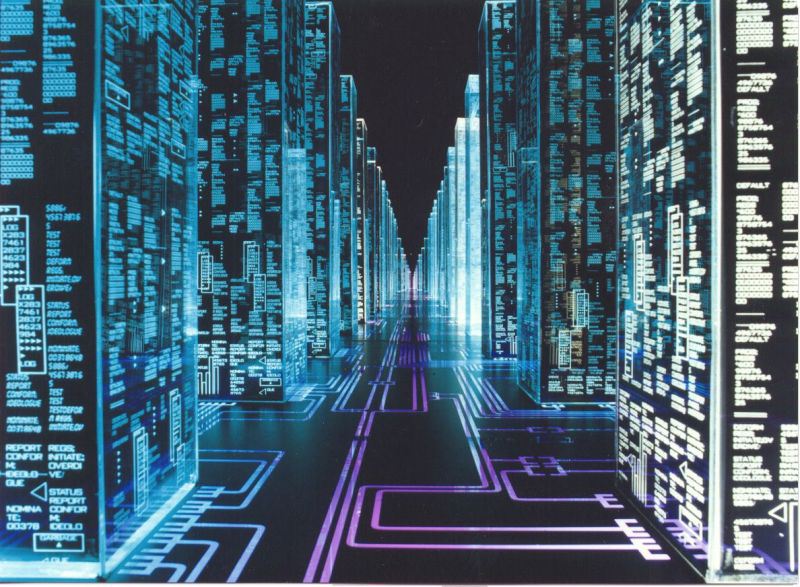 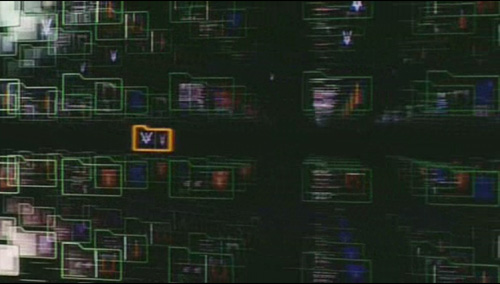 Du filme “Lawnmower Man 2”(je pense)http://www.virtualworldlets.net/Resources/Hosted/Resource.php?Name=LawnmowerMan2
Du filme “Hackers”(je pense)http://www.shagshop.com.au/archive/201007 ;http://deterritorialsupportgroup.wordpress.com/2011/06/07/twenty-reasons-why-its-kicking-off-in-cyberspace/
3D desktop (3dna.net)
Permet de mieux utiliser la mémoire spatiale ?
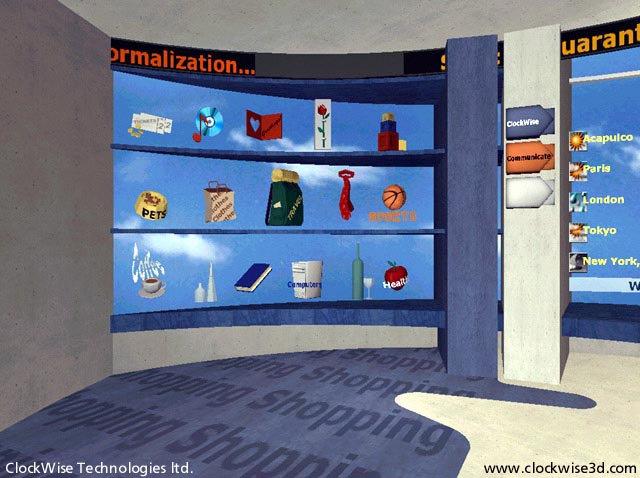 Win3D, by clockwise3d.com
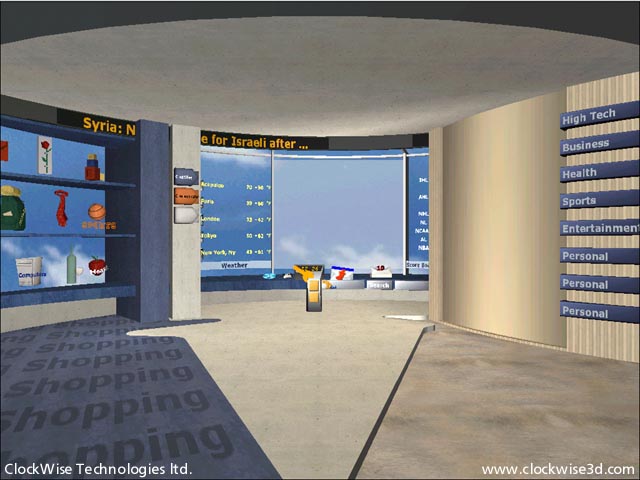 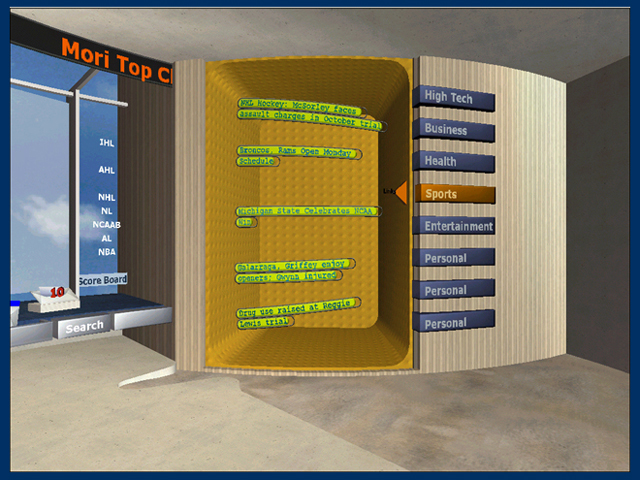 3D OS X
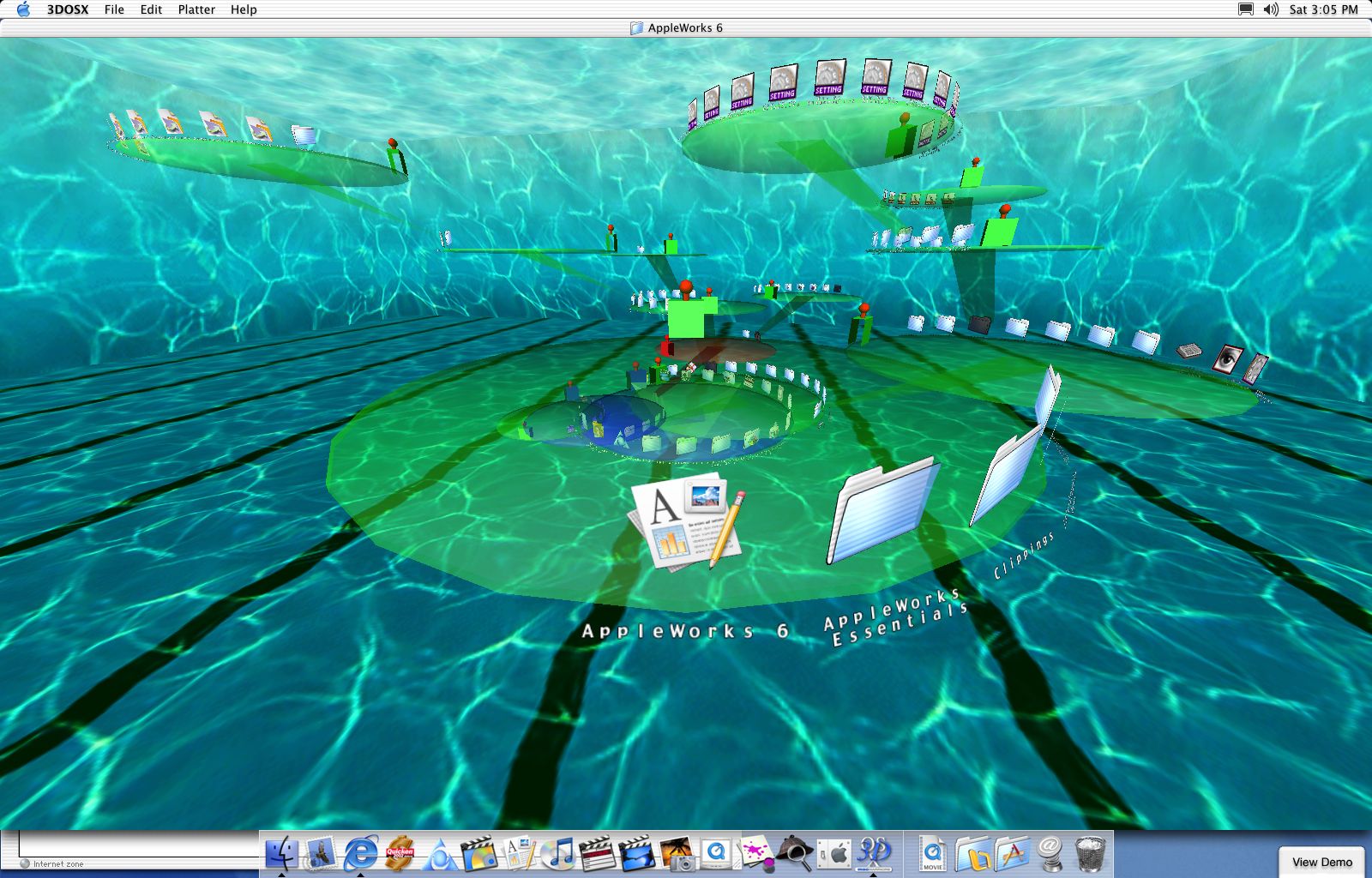 http://www.acm.uiuc.edu/macwarriors/projects/3dosx/screenshots.html
Project Looking Glass(Sun Microsystems)
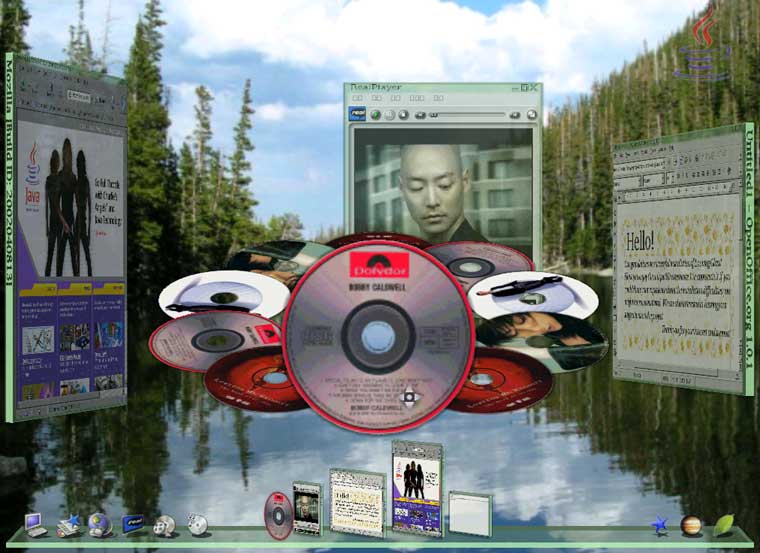 http://wwws.sun.com/software/looking_glass/
Gestionnaire de fenêtres 3D(www.3dwm.org)
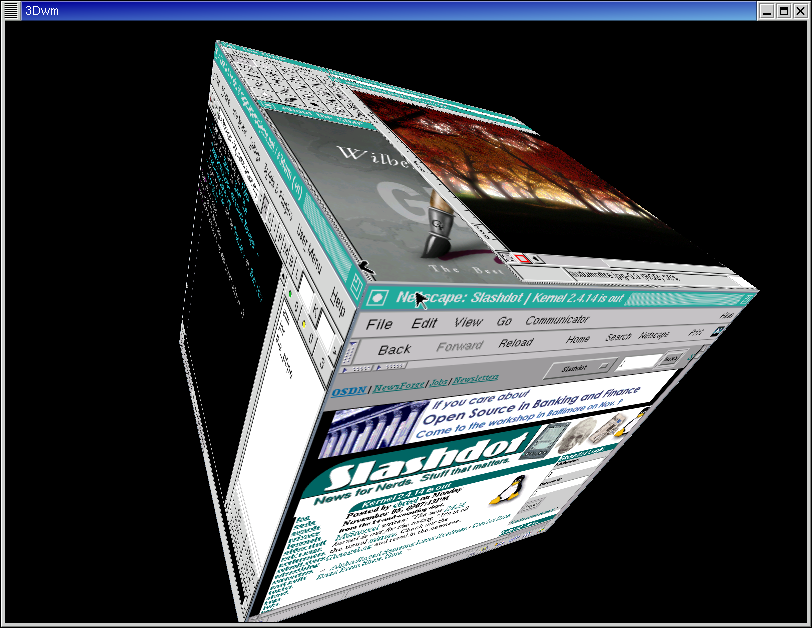 www.3dwm.org
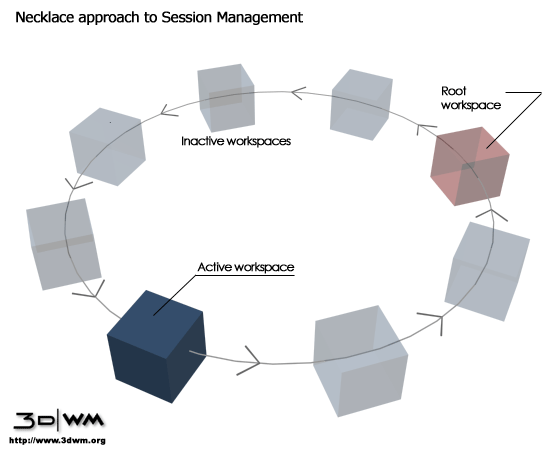 www.3dwm.org
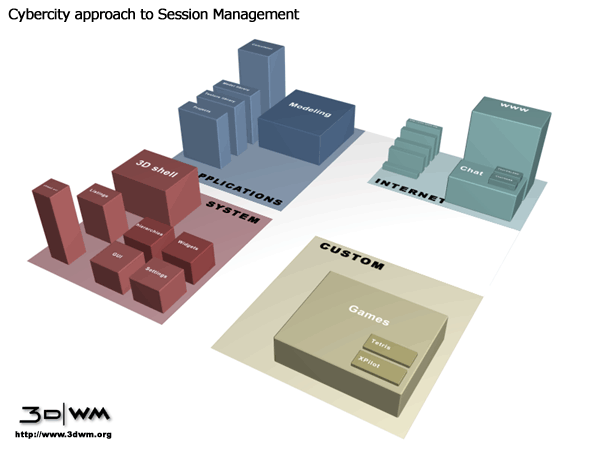 Metisse (http://insitu.lri.fr/metisse/  Olivier Chapuis and Nicolas Roussel)
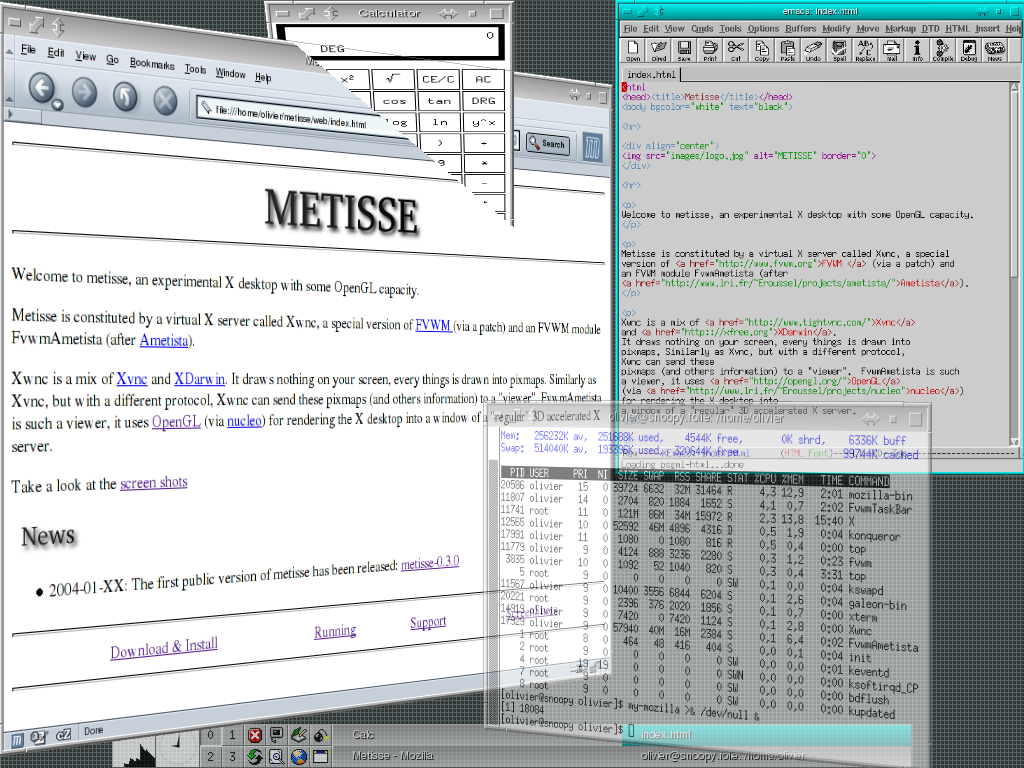 http://insitu.lri.fr/~chapuis/metisse/screenshots/
Vidéos: http://insitu.lri.fr/metisse/videos/ ;http://www.acm.org/uist/archive/videos/2005/p13-chapuis.mov
Compiz (gestionnaire de fenêtres pour linux)
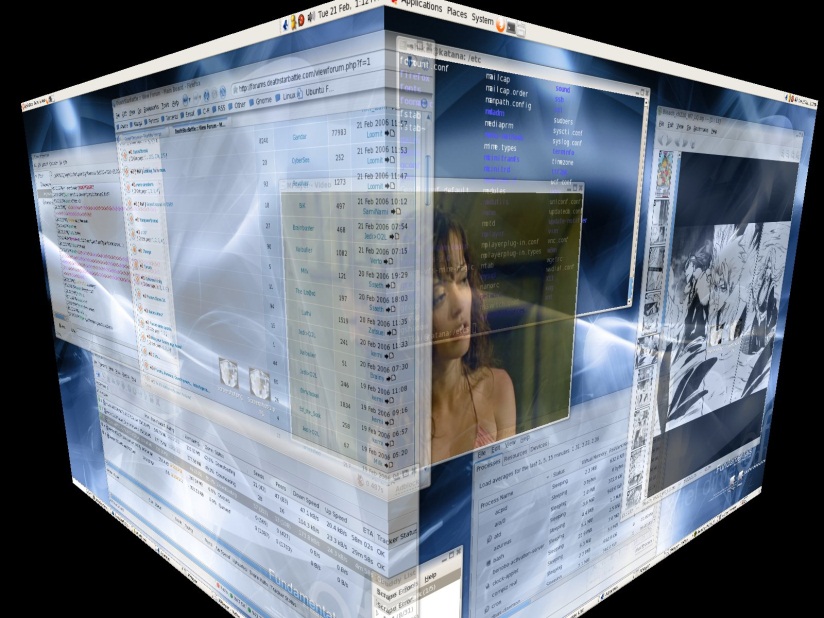 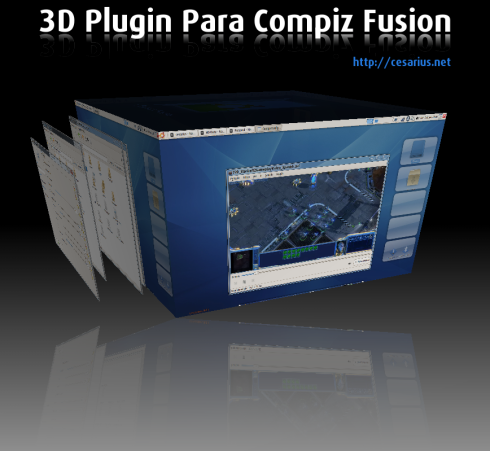 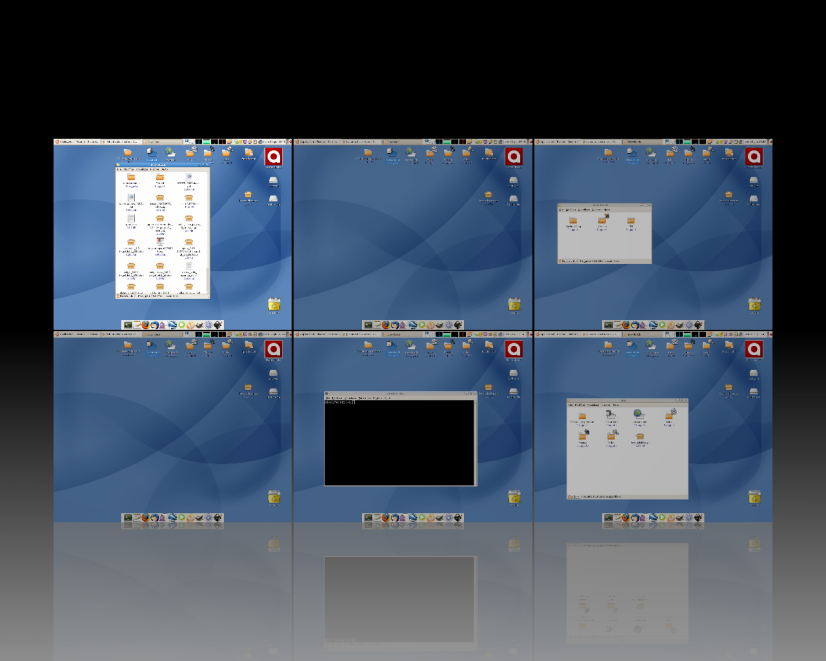 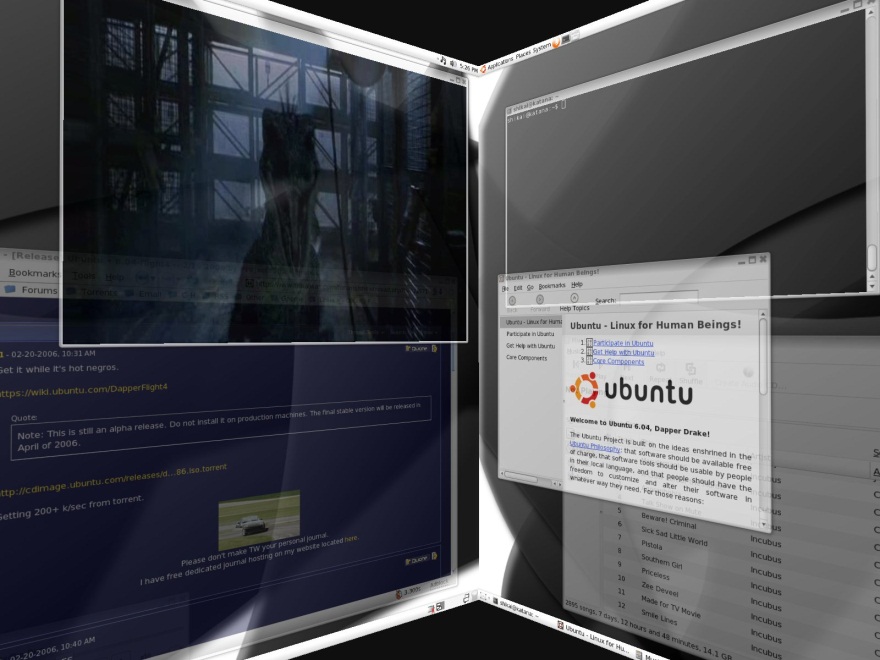 [Speaker Notes: http://shikai.shadowraith.com/images/xgl-compiz.jpg
http://www.aldolat.it/wp-content/uploads/2007/06/compiz_fusion.png
http://www.cesarius.net/wp-content/uploads/3d_plugin_compiz.png
http://shikai.shadowraith.com/images/xgl-compiz2.jpg]
Task Gallery (G. Robertson et al.)
G. Robertson et al.
The Task Gallery: A 3D Window Manager.  CHI 2000.
Data Mountain
"Our pre-attentive ability to recognize spatial relationships [...] makes it possible to place pages at a distance (thereby using less screen space) and understand their spatial relationships without thinking about it."
Article: G. Robertson et al., Data Mountain: Using spatial memory for document management.  UIST ’98.http://scholar.google.ca/scholar?q=robertson+czerwinski+larson+data+mountain+spatial+memory 
Vidéo: http://www.acm.org/uist/archive/videos/1998/p153-robertson.mov
Le 2D versus le 3D
Article: A. Cockburn and B. McKenzie. Evaluating the effectivenessof spatial memory in 2D and 3D physical and virtual environments. CHI 2002.http://scholar.google.ca/scholar?q=cockburn+mckenzie+evaluating+effectiveness+spatial+memory+2d+3d+physical+virtual
Iron Man 2
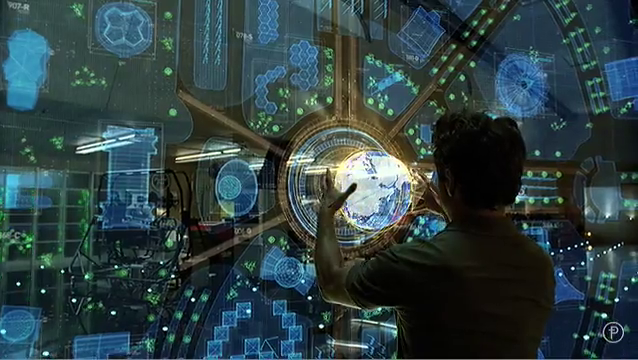 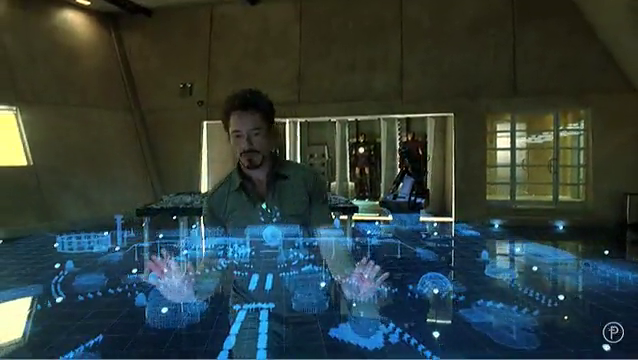 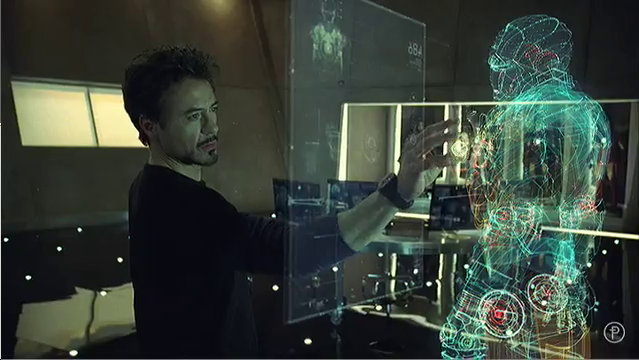 SpaceTop (Jinha Lee)https://www.youtube.com/watch?v=pgo9YygqEow&t=7s
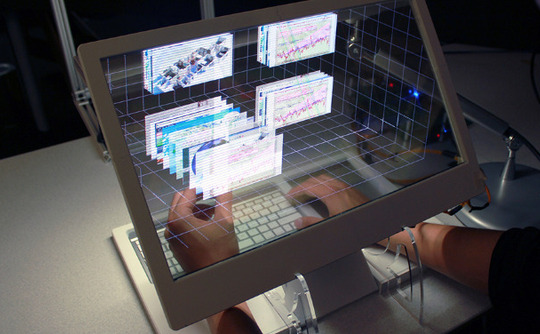 BumpTopYouTube (2:42) - https://bumptop.github.io/
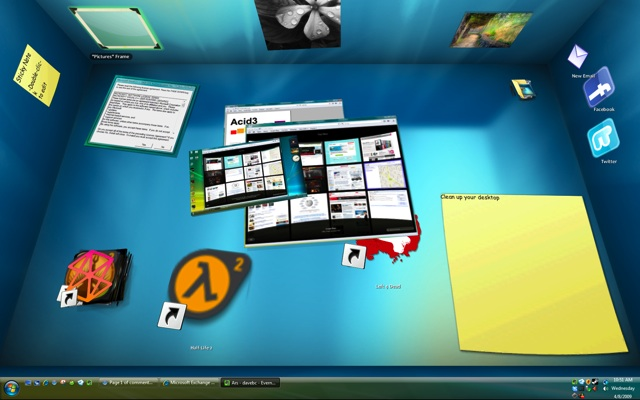 Oculus DashYouTube (0:34) - oculus.com
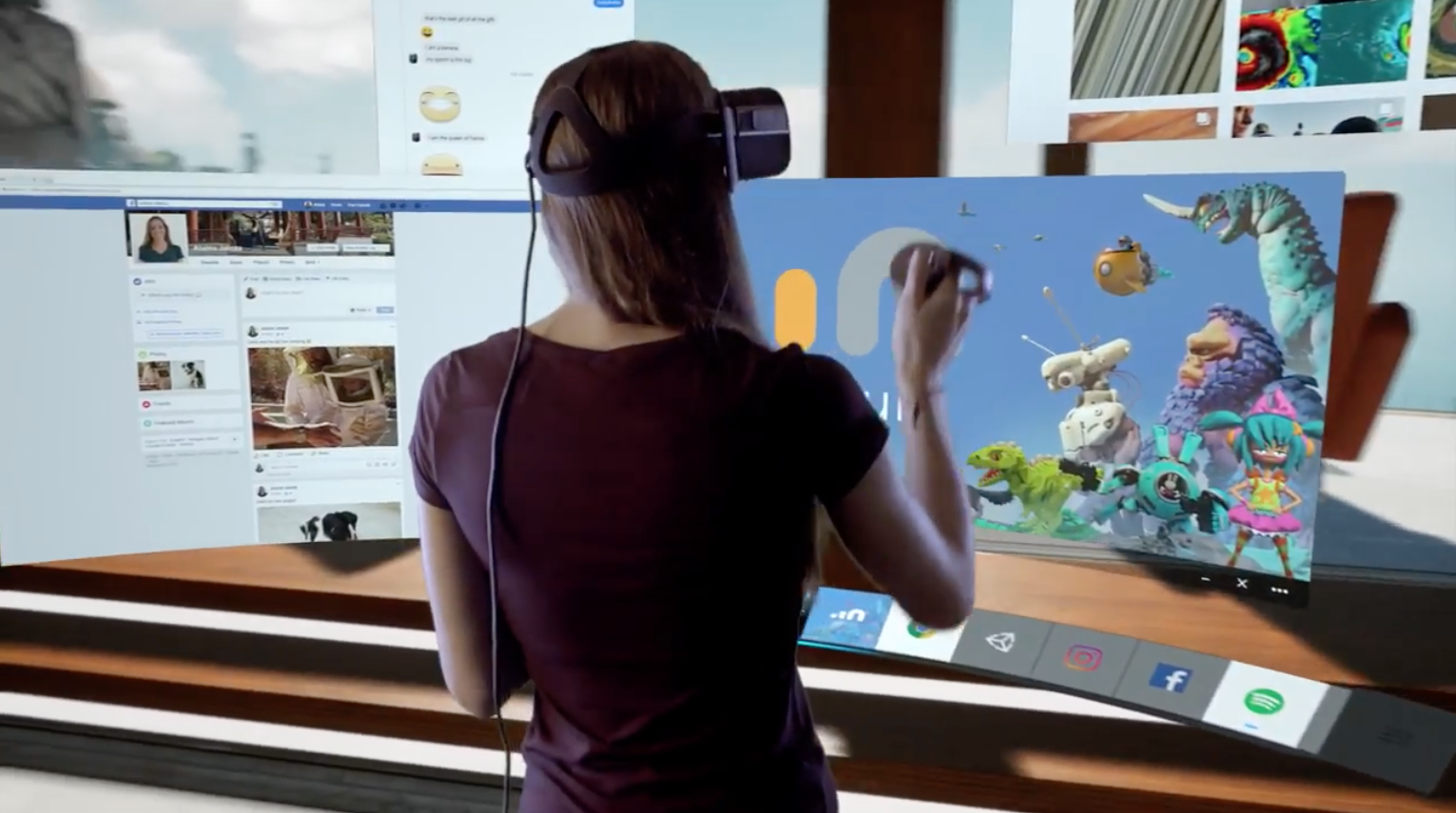 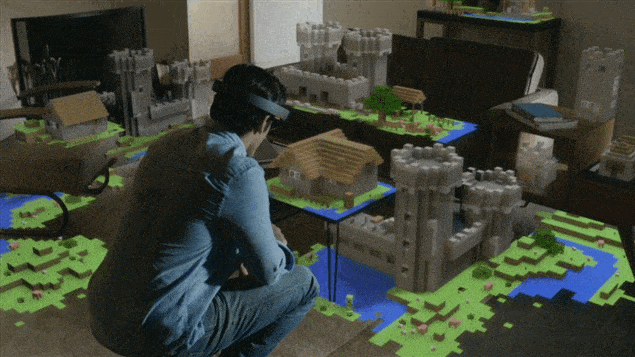 HoloLens de Microsoft
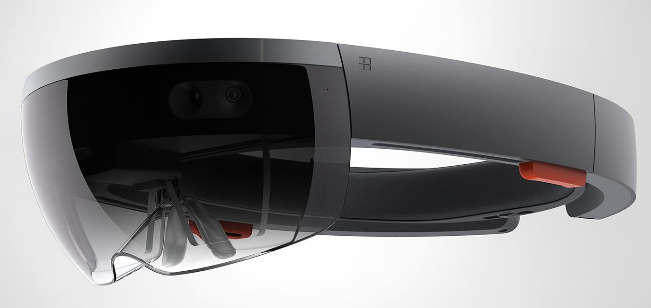 Minecraft
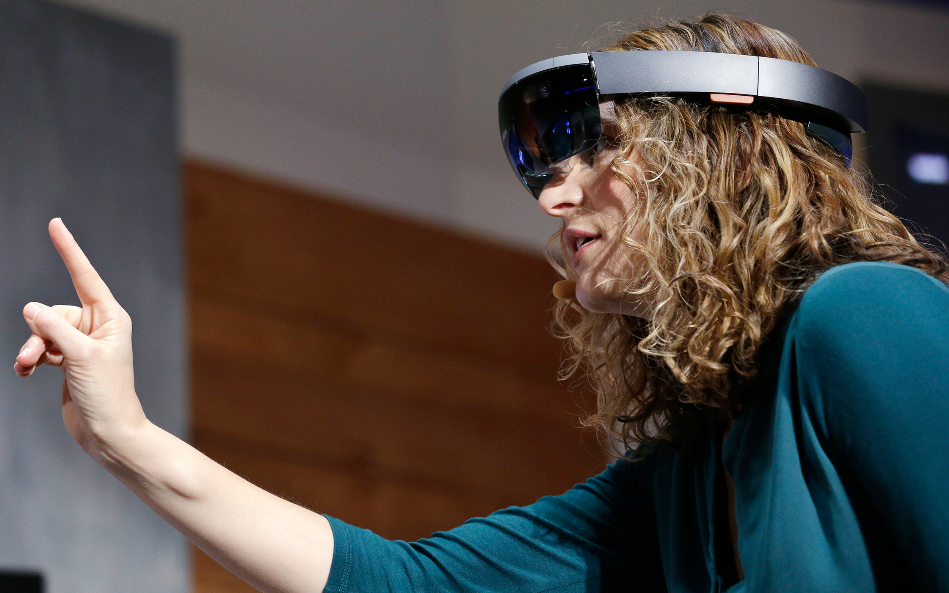 https://www.youtube.com/watch?v=aThCr0PsyuA 
https://www.youtube.com/watch?v=aAKfdeOX3-o
Lorraine Bardeen de Microsoft
Fenêtres virtuelles dans HoloLens
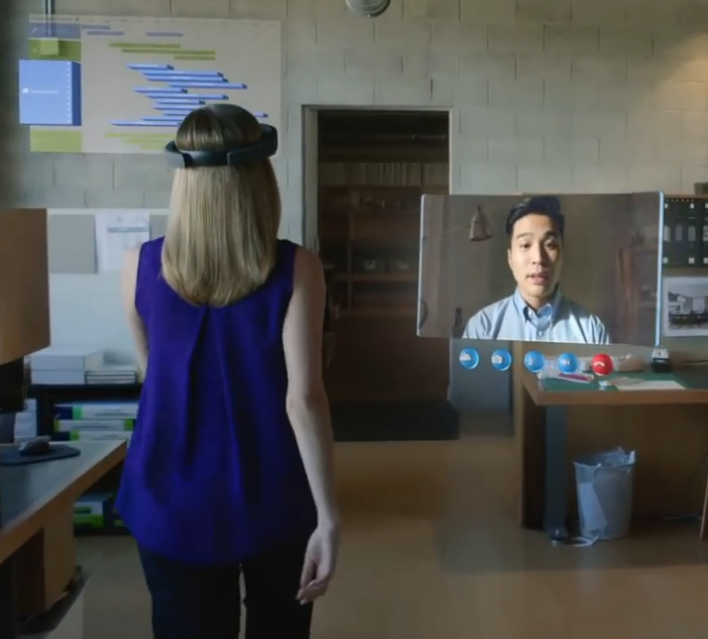 Exercise de conception
Vous êtes une équipe industrielle R&D avec un budget illimité
Vous devez concevoir une interface de gestionnaire de fenêtres 3D avec les fonctions suivantes:
Positionner et tourner une fenêtre en 3D
Redimensionner la fenêtre
“Minimiser” la fenêtre
Pointer dans la fenêtre (pour sélectionner des objets ou des widgets)
Vous devez choisir une plateforme matérielle (écran / lunettes, dispositif(s) d’entrée, mobile ou non)
Débattre et conclure si ce serait intéressant ou non à poursuivre sur le plan commercial, et avoir une raison pour justifier votre décision.  Imaginez que vous devez rendre votre recommendation à un patron.
Exercise de conception
Vote globale par la classe ?